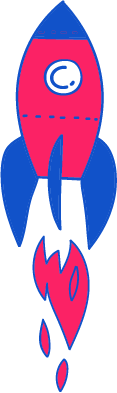 מערכת שיעורים למגזר החרדי
An English Lesson- Grade 6
The topic of the lesson: Reading a Story
With: Aron Cohen
chinuch.org ; artgrid.io ; pixabay.com תמונות ואיורים:
[Speaker Notes: כתבו את המלל בהתאם ואת הציוד הדרוש.]
Can you…
understand a story in English from the Gemara?
tell who the story is about?
understand when and where the story takes place?
tell what happens in the story?
tell how someone feels in the story and why?
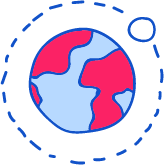 [Speaker Notes: משך השקף: 2 דקות

הציגו את עצמכם ואת מהלך השיעור:

מוזמנים לפנות בצורה אישית לתלמידים:דוגמה לטקסט שייאמר בעל פה: "שלום, שמי___. אני מורה ל____ ממקום בארץ____. מה שלומכם? אני שמח/ה שהצטרפתם אליי", וכו'.

נושא השיעור ומה מטרתו:דוגמה לטקסט שייאמר בעל פה: "בשיעור הזה נלמד על_________. הצטרפו אליי ויהיה לנו כיף. מוכנים? מתחילים!"

נתחיל ב….  (שלב פתיח השיעור)
נמשיך בלגלות (שלב הלימוד / הקניה - כתבו כאן שאלה מסקרנת שתיתן מענה על מטרת השיעור) 
נתנסה ב… (שלב התרגול / התנסות) 
נסכם  (שלב סיכום השיעור)]
I’m going to tell you a story.
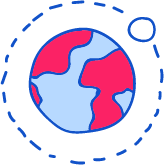 [Speaker Notes: משך השקף: 2 דקות

הציגו את עצמכם ואת מהלך השיעור:

מוזמנים לפנות בצורה אישית לתלמידים:דוגמה לטקסט שייאמר בעל פה: "שלום, שמי___. אני מורה ל____ ממקום בארץ____. מה שלומכם? אני שמח/ה שהצטרפתם אליי", וכו'.

נושא השיעור ומה מטרתו:דוגמה לטקסט שייאמר בעל פה: "בשיעור הזה נלמד על_________. הצטרפו אליי ויהיה לנו כיף. מוכנים? מתחילים!"

נתחיל ב….  (שלב פתיח השיעור)
נמשיך בלגלות (שלב הלימוד / הקניה - כתבו כאן שאלה מסקרנת שתיתן מענה על מטרת השיעור) 
נתנסה ב… (שלב התרגול / התנסות) 
נסכם  (שלב סיכום השיעור)]
It’s a story from the Gemara.
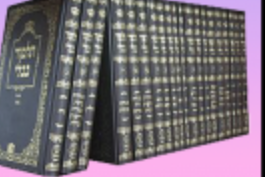 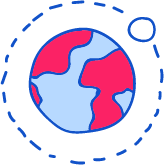 [Speaker Notes: משך השקף: 2 דקות

הציגו את עצמכם ואת מהלך השיעור:

מוזמנים לפנות בצורה אישית לתלמידים:דוגמה לטקסט שייאמר בעל פה: "שלום, שמי___. אני מורה ל____ ממקום בארץ____. מה שלומכם? אני שמח/ה שהצטרפתם אליי", וכו'.

נושא השיעור ומה מטרתו:דוגמה לטקסט שייאמר בעל פה: "בשיעור הזה נלמד על_________. הצטרפו אליי ויהיה לנו כיף. מוכנים? מתחילים!"

נתחיל ב….  (שלב פתיח השיעור)
נמשיך בלגלות (שלב הלימוד / הקניה - כתבו כאן שאלה מסקרנת שתיתן מענה על מטרת השיעור) 
נתנסה ב… (שלב התרגול / התנסות) 
נסכם  (שלב סיכום השיעור)]
The story is about Rabbi Akiva.
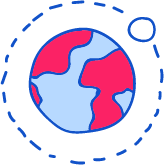 [Speaker Notes: משך השקף: 2 דקות

הציגו את עצמכם ואת מהלך השיעור:

מוזמנים לפנות בצורה אישית לתלמידים:דוגמה לטקסט שייאמר בעל פה: "שלום, שמי___. אני מורה ל____ ממקום בארץ____. מה שלומכם? אני שמח/ה שהצטרפתם אליי", וכו'.

נושא השיעור ומה מטרתו:דוגמה לטקסט שייאמר בעל פה: "בשיעור הזה נלמד על_________. הצטרפו אליי ויהיה לנו כיף. מוכנים? מתחילים!"

נתחיל ב….  (שלב פתיח השיעור)
נמשיך בלגלות (שלב הלימוד / הקניה - כתבו כאן שאלה מסקרנת שתיתן מענה על מטרת השיעור) 
נתנסה ב… (שלב התרגול / התנסות) 
נסכם  (שלב סיכום השיעור)]
The story takes place in Eretz Yisrael.
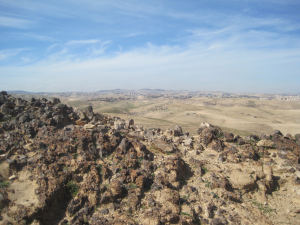 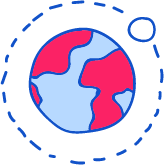 [Speaker Notes: משך השקף: 2 דקות

הציגו את עצמכם ואת מהלך השיעור:

מוזמנים לפנות בצורה אישית לתלמידים:דוגמה לטקסט שייאמר בעל פה: "שלום, שמי___. אני מורה ל____ ממקום בארץ____. מה שלומכם? אני שמח/ה שהצטרפתם אליי", וכו'.

נושא השיעור ומה מטרתו:דוגמה לטקסט שייאמר בעל פה: "בשיעור הזה נלמד על_________. הצטרפו אליי ויהיה לנו כיף. מוכנים? מתחילים!"

נתחיל ב….  (שלב פתיח השיעור)
נמשיך בלגלות (שלב הלימוד / הקניה - כתבו כאן שאלה מסקרנת שתיתן מענה על מטרת השיעור) 
נתנסה ב… (שלב התרגול / התנסות) 
נסכם  (שלב סיכום השיעור)]
במשך
The story takes place during the rule of the Romans.
שלטון
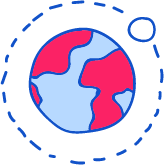 [Speaker Notes: משך השקף: 2 דקות

הציגו את עצמכם ואת מהלך השיעור:

מוזמנים לפנות בצורה אישית לתלמידים:דוגמה לטקסט שייאמר בעל פה: "שלום, שמי___. אני מורה ל____ ממקום בארץ____. מה שלומכם? אני שמח/ה שהצטרפתם אליי", וכו'.

נושא השיעור ומה מטרתו:דוגמה לטקסט שייאמר בעל פה: "בשיעור הזה נלמד על_________. הצטרפו אליי ויהיה לנו כיף. מוכנים? מתחילים!"

נתחיל ב….  (שלב פתיח השיעור)
נמשיך בלגלות (שלב הלימוד / הקניה - כתבו כאן שאלה מסקרנת שתיתן מענה על מטרת השיעור) 
נתנסה ב… (שלב התרגול / התנסות) 
נסכם  (שלב סיכום השיעור)]
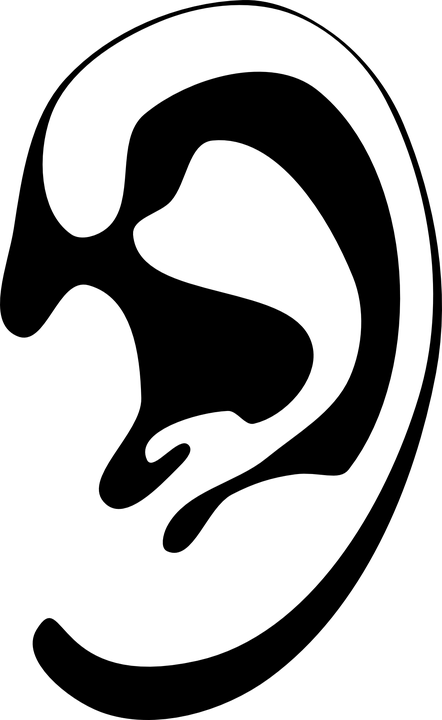 Listen to the story.
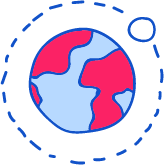 [Speaker Notes: משך השקף: 2 דקות

הציגו את עצמכם ואת מהלך השיעור:

מוזמנים לפנות בצורה אישית לתלמידים:דוגמה לטקסט שייאמר בעל פה: "שלום, שמי___. אני מורה ל____ ממקום בארץ____. מה שלומכם? אני שמח/ה שהצטרפתם אליי", וכו'.

נושא השיעור ומה מטרתו:דוגמה לטקסט שייאמר בעל פה: "בשיעור הזה נלמד על_________. הצטרפו אליי ויהיה לנו כיף. מוכנים? מתחילים!"

נתחיל ב….  (שלב פתיח השיעור)
נמשיך בלגלות (שלב הלימוד / הקניה - כתבו כאן שאלה מסקרנת שתיתן מענה על מטרת השיעור) 
נתנסה ב… (שלב התרגול / התנסות) 
נסכם  (שלב סיכום השיעור)]
Do you know this story?
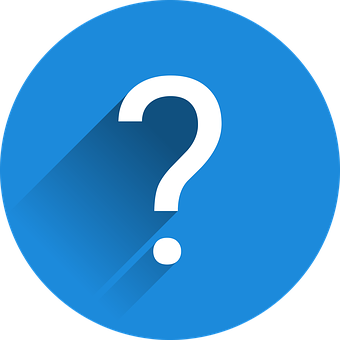 [Speaker Notes: משך השקף: 2 דקות

הציגו את עצמכם ואת מהלך השיעור:

מוזמנים לפנות בצורה אישית לתלמידים:דוגמה לטקסט שייאמר בעל פה: "שלום, שמי___. אני מורה ל____ ממקום בארץ____. מה שלומכם? אני שמח/ה שהצטרפתם אליי", וכו'.

נושא השיעור ומה מטרתו:דוגמה לטקסט שייאמר בעל פה: "בשיעור הזה נלמד על_________. הצטרפו אליי ויהיה לנו כיף. מוכנים? מתחילים!"

נתחיל ב….  (שלב פתיח השיעור)
נמשיך בלגלות (שלב הלימוד / הקניה - כתבו כאן שאלה מסקרנת שתיתן מענה על מטרת השיעור) 
נתנסה ב… (שלב התרגול / התנסות) 
נסכם  (שלב סיכום השיעור)]
Are you ready? Let’s start!
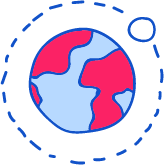 [Speaker Notes: משך השקף: 2 דקות

הציגו את עצמכם ואת מהלך השיעור:

מוזמנים לפנות בצורה אישית לתלמידים:דוגמה לטקסט שייאמר בעל פה: "שלום, שמי___. אני מורה ל____ ממקום בארץ____. מה שלומכם? אני שמח/ה שהצטרפתם אליי", וכו'.

נושא השיעור ומה מטרתו:דוגמה לטקסט שייאמר בעל פה: "בשיעור הזה נלמד על_________. הצטרפו אליי ויהיה לנו כיף. מוכנים? מתחילים!"

נתחיל ב….  (שלב פתיח השיעור)
נמשיך בלגלות (שלב הלימוד / הקניה - כתבו כאן שאלה מסקרנת שתיתן מענה על מטרת השיעור) 
נתנסה ב… (שלב התרגול / התנסות) 
נסכם  (שלב סיכום השיעור)]
Rabbi Akiva is on his way.
He is walking to a faraway place.
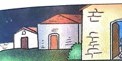 Rabbi Akiva is on his way.
He has a donkey,
a rooster
and a lantern (his light)
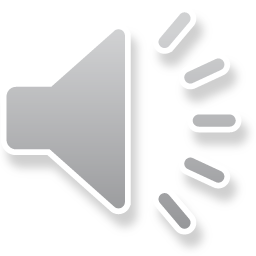 He is walking to a faraway place.
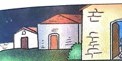 In the evening, Rabbi Akiva stops at a village.He tries to find a place to sleep.But no one takes Rabbi Akiva in.
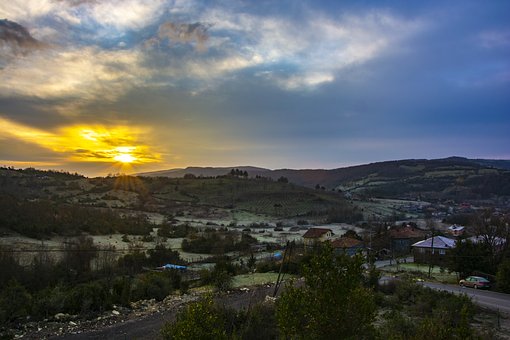 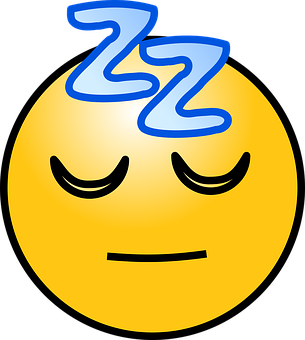 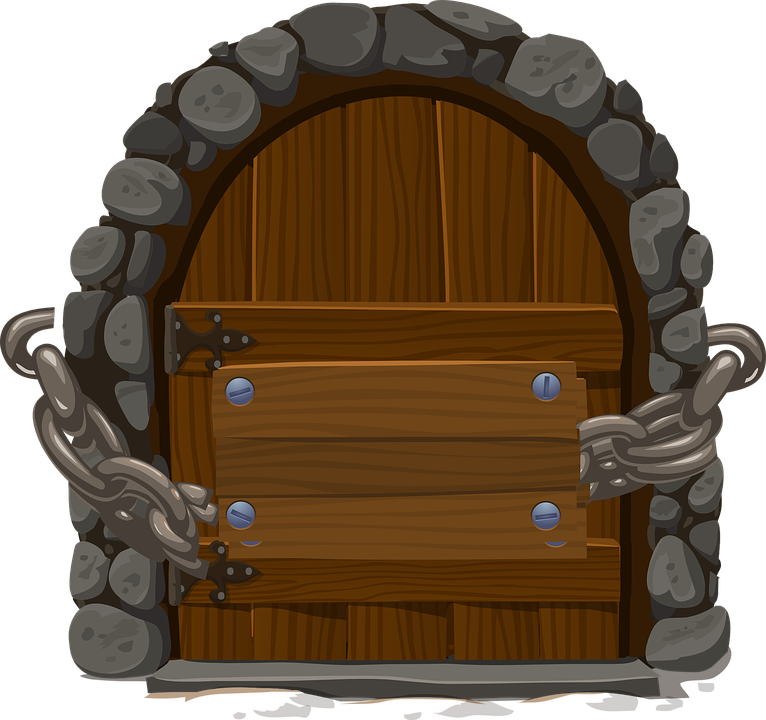 But Rabbi Akiva is not angry.
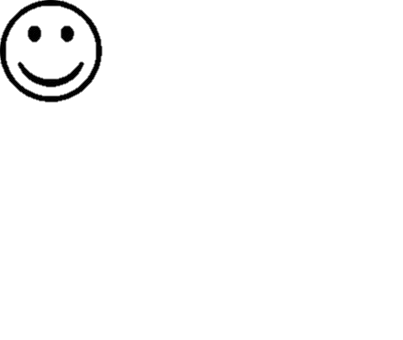 Rabbi Akiva says, “Whatever Hashem does is for the good.”
Rabbi Akiva says, “Whatever Hashem does is for the good.”
So Rabbi Akiva goes to a field
Rabbi Akiva says, “Whatever Hashem does is for the good.”
So Rabbi Akiva goes to a field
Rabbi Akiva falls asleep in the field.
Then… during the night…
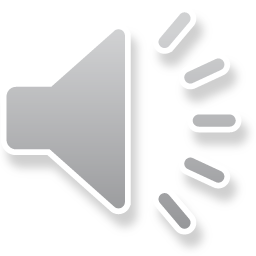 Then… during the night…
It becomes very windy.
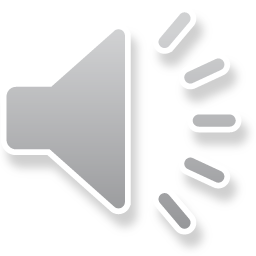 Then… during the night…
The wind blows out the candle 
(in the lantern).
It becomes very windy.
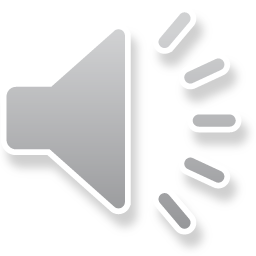 Also, during the night…
Also, during the night…
A fox eats the rooster.
Also, during the night…
A fox eats the rooster.
And a lion eats the donkey.
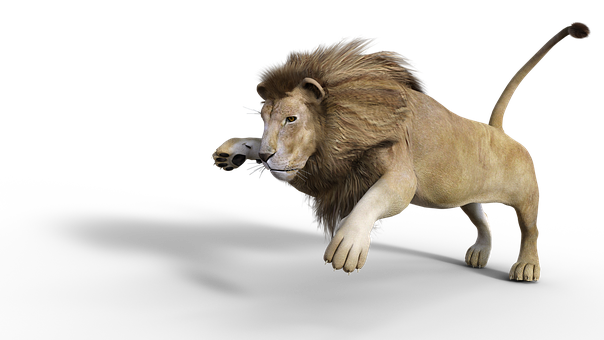 But Rabbi Akiva is not angry.
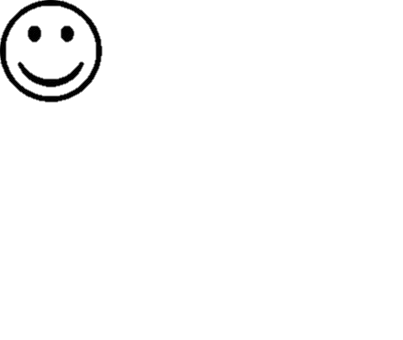 Then…
a bad thing
happens in the village
Soldiers take the men in the village to prison.
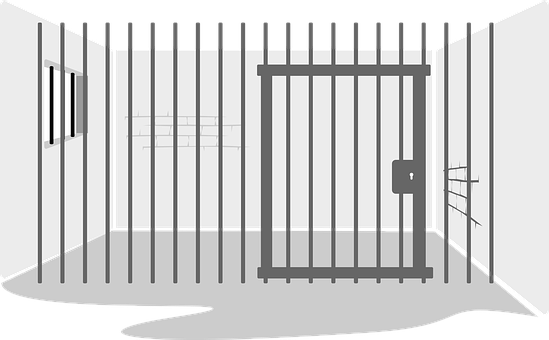 Rabbi Akiva is safe.
He says Hashem does everything for the good.
The End
Now it’s time for a break.
Let’s learn new words, but first…
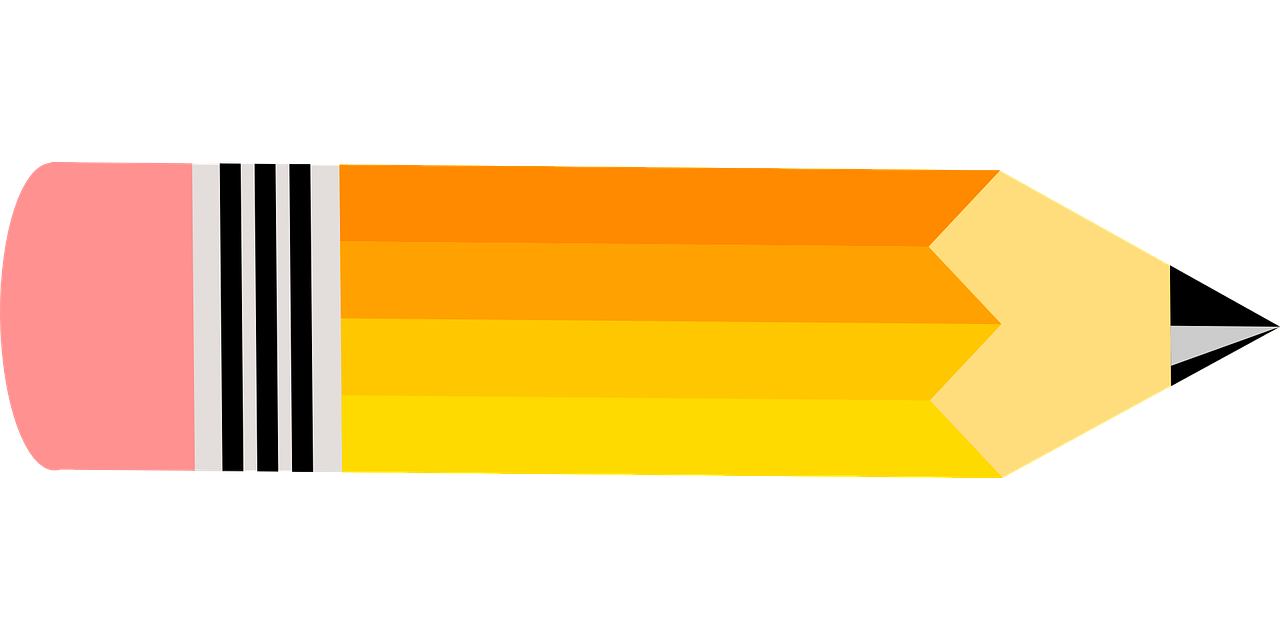 1. Bring a pencil.
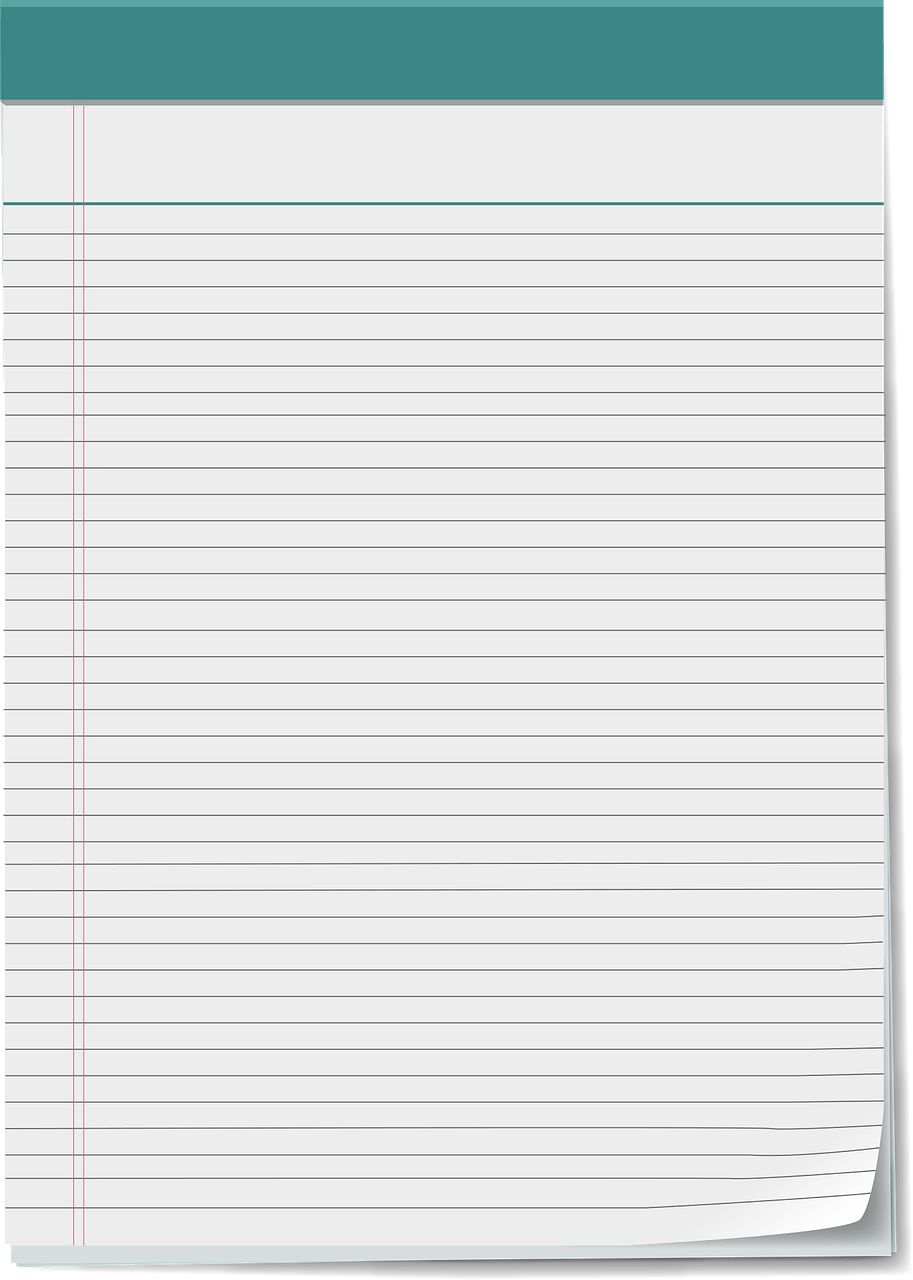 2. Bring a notebook.
[Speaker Notes: למחוק שקופית זו אם אין בה צורך.

משך השקף: דקה

בשקף זה ודאו שכולם הצטיידו בעזרים הנדרשים (מומלץ שעזרים אלו יהיו גם אצלכם עבור הדגמה).
מחקו את המיותר או הוסיפו במידת הצורך (הקפידו על זכויות היוצרים).

זה הזמן להציג את כללי ההתנהגות בשיעור: בקשו מהלומדים לסגור חלונות של יישומים אחרים במחשב, להרחיק אמצעים מסיחים, להתיישב בחדר שקט, להניח כוס מים לידם, ובעיקר להתמקד במפגש.]
In your notebook…
3. Write each new word in your notebook.
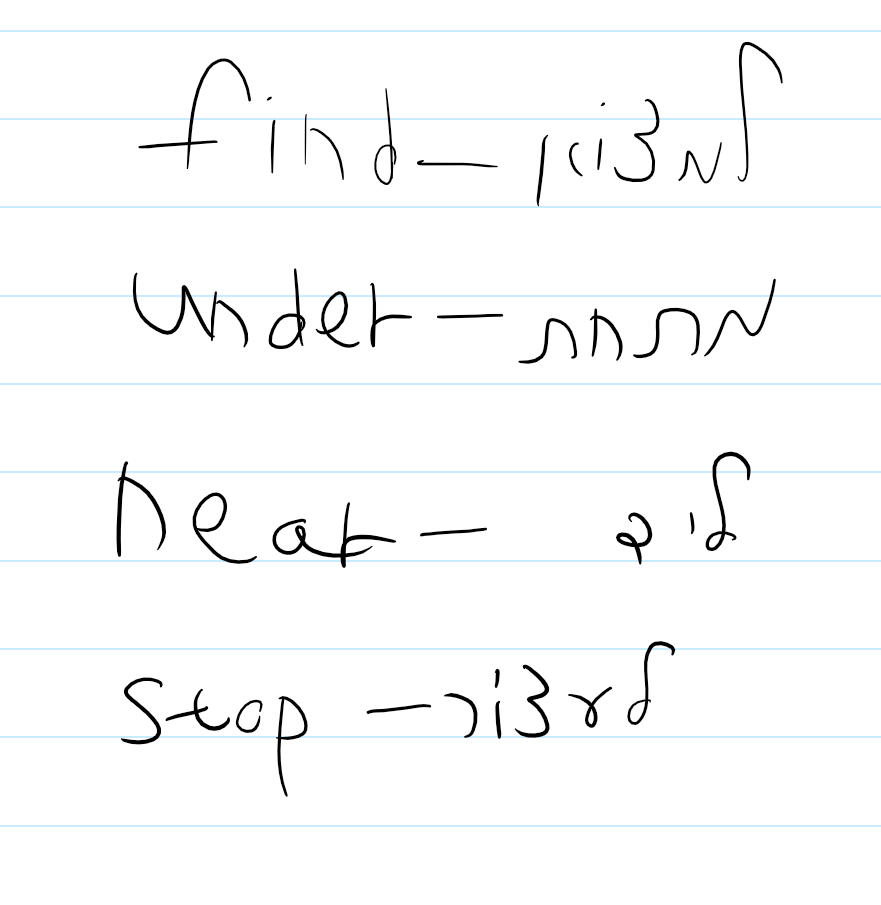 4. Write its Hebrew meaning.
Ready… here we go…
[Speaker Notes: למחוק שקופית זו אם אין בה צורך.

משך השקף: דקה

בשקף זה ודאו שכולם הצטיידו בעזרים הנדרשים (מומלץ שעזרים אלו יהיו גם אצלכם עבור הדגמה).
מחקו את המיותר או הוסיפו במידת הצורך (הקפידו על זכויות היוצרים).

זה הזמן להציג את כללי ההתנהגות בשיעור: בקשו מהלומדים לסגור חלונות של יישומים אחרים במחשב, להרחיק אמצעים מסיחים, להתיישב בחדר שקט, להניח כוס מים לידם, ובעיקר להתמקד במפגש.]
In your notebook…
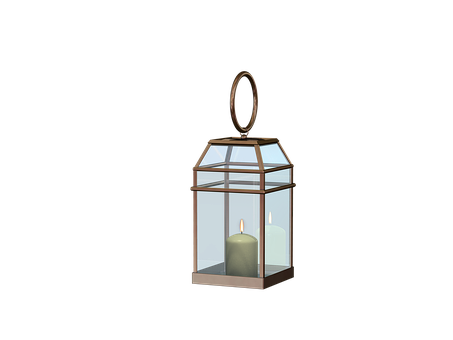 [Speaker Notes: למחוק שקופית זו אם אין בה צורך.

משך השקף: דקה

בשקף זה ודאו שכולם הצטיידו בעזרים הנדרשים (מומלץ שעזרים אלו יהיו גם אצלכם עבור הדגמה).
מחקו את המיותר או הוסיפו במידת הצורך (הקפידו על זכויות היוצרים).

זה הזמן להציג את כללי ההתנהגות בשיעור: בקשו מהלומדים לסגור חלונות של יישומים אחרים במחשב, להרחיק אמצעים מסיחים, להתיישב בחדר שקט, להניח כוס מים לידם, ובעיקר להתמקד במפגש.]
In your notebook…
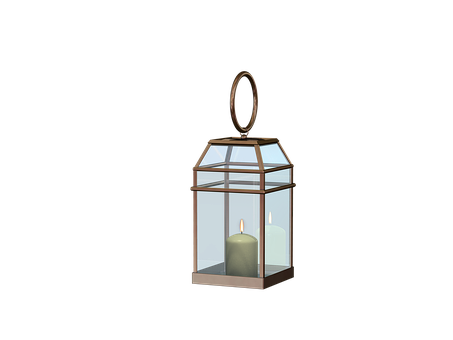 a lantern
[Speaker Notes: למחוק שקופית זו אם אין בה צורך.

משך השקף: דקה

בשקף זה ודאו שכולם הצטיידו בעזרים הנדרשים (מומלץ שעזרים אלו יהיו גם אצלכם עבור הדגמה).
מחקו את המיותר או הוסיפו במידת הצורך (הקפידו על זכויות היוצרים).

זה הזמן להציג את כללי ההתנהגות בשיעור: בקשו מהלומדים לסגור חלונות של יישומים אחרים במחשב, להרחיק אמצעים מסיחים, להתיישב בחדר שקט, להניח כוס מים לידם, ובעיקר להתמקד במפגש.]
In your notebook…
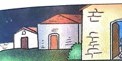 [Speaker Notes: למחוק שקופית זו אם אין בה צורך.

משך השקף: דקה

בשקף זה ודאו שכולם הצטיידו בעזרים הנדרשים (מומלץ שעזרים אלו יהיו גם אצלכם עבור הדגמה).
מחקו את המיותר או הוסיפו במידת הצורך (הקפידו על זכויות היוצרים).

זה הזמן להציג את כללי ההתנהגות בשיעור: בקשו מהלומדים לסגור חלונות של יישומים אחרים במחשב, להרחיק אמצעים מסיחים, להתיישב בחדר שקט, להניח כוס מים לידם, ובעיקר להתמקד במפגש.]
In your notebook…
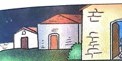 a village
[Speaker Notes: למחוק שקופית זו אם אין בה צורך.

משך השקף: דקה

בשקף זה ודאו שכולם הצטיידו בעזרים הנדרשים (מומלץ שעזרים אלו יהיו גם אצלכם עבור הדגמה).
מחקו את המיותר או הוסיפו במידת הצורך (הקפידו על זכויות היוצרים).

זה הזמן להציג את כללי ההתנהגות בשיעור: בקשו מהלומדים לסגור חלונות של יישומים אחרים במחשב, להרחיק אמצעים מסיחים, להתיישב בחדר שקט, להניח כוס מים לידם, ובעיקר להתמקד במפגש.]
In your notebook…
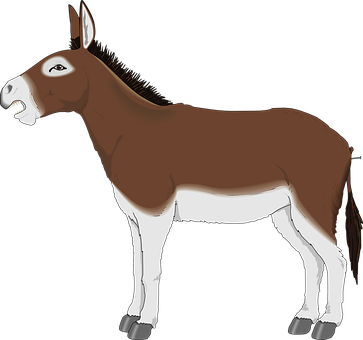 [Speaker Notes: למחוק שקופית זו אם אין בה צורך.

משך השקף: דקה

בשקף זה ודאו שכולם הצטיידו בעזרים הנדרשים (מומלץ שעזרים אלו יהיו גם אצלכם עבור הדגמה).
מחקו את המיותר או הוסיפו במידת הצורך (הקפידו על זכויות היוצרים).

זה הזמן להציג את כללי ההתנהגות בשיעור: בקשו מהלומדים לסגור חלונות של יישומים אחרים במחשב, להרחיק אמצעים מסיחים, להתיישב בחדר שקט, להניח כוס מים לידם, ובעיקר להתמקד במפגש.]
In your notebook…
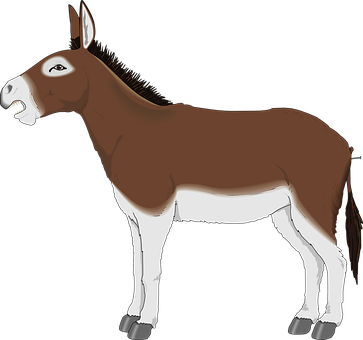 a donkey
[Speaker Notes: למחוק שקופית זו אם אין בה צורך.

משך השקף: דקה

בשקף זה ודאו שכולם הצטיידו בעזרים הנדרשים (מומלץ שעזרים אלו יהיו גם אצלכם עבור הדגמה).
מחקו את המיותר או הוסיפו במידת הצורך (הקפידו על זכויות היוצרים).

זה הזמן להציג את כללי ההתנהגות בשיעור: בקשו מהלומדים לסגור חלונות של יישומים אחרים במחשב, להרחיק אמצעים מסיחים, להתיישב בחדר שקט, להניח כוס מים לידם, ובעיקר להתמקד במפגש.]
In your notebook…
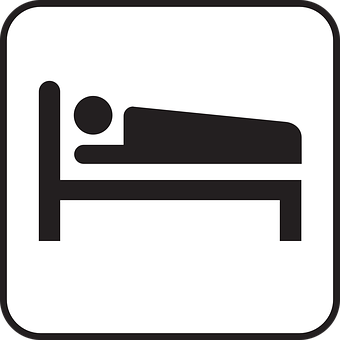 [Speaker Notes: למחוק שקופית זו אם אין בה צורך.

משך השקף: דקה

בשקף זה ודאו שכולם הצטיידו בעזרים הנדרשים (מומלץ שעזרים אלו יהיו גם אצלכם עבור הדגמה).
מחקו את המיותר או הוסיפו במידת הצורך (הקפידו על זכויות היוצרים).

זה הזמן להציג את כללי ההתנהגות בשיעור: בקשו מהלומדים לסגור חלונות של יישומים אחרים במחשב, להרחיק אמצעים מסיחים, להתיישב בחדר שקט, להניח כוס מים לידם, ובעיקר להתמקד במפגש.]
In your notebook…
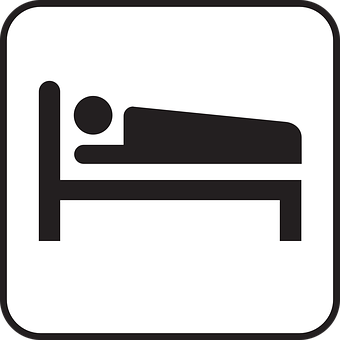 lie down
[Speaker Notes: למחוק שקופית זו אם אין בה צורך.

משך השקף: דקה

בשקף זה ודאו שכולם הצטיידו בעזרים הנדרשים (מומלץ שעזרים אלו יהיו גם אצלכם עבור הדגמה).
מחקו את המיותר או הוסיפו במידת הצורך (הקפידו על זכויות היוצרים).

זה הזמן להציג את כללי ההתנהגות בשיעור: בקשו מהלומדים לסגור חלונות של יישומים אחרים במחשב, להרחיק אמצעים מסיחים, להתיישב בחדר שקט, להניח כוס מים לידם, ובעיקר להתמקד במפגש.]
In your notebook…
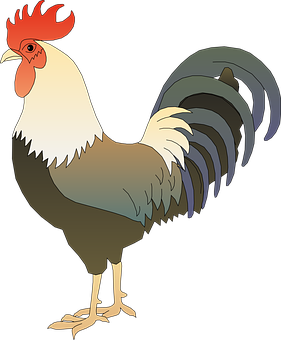 [Speaker Notes: למחוק שקופית זו אם אין בה צורך.

משך השקף: דקה

בשקף זה ודאו שכולם הצטיידו בעזרים הנדרשים (מומלץ שעזרים אלו יהיו גם אצלכם עבור הדגמה).
מחקו את המיותר או הוסיפו במידת הצורך (הקפידו על זכויות היוצרים).

זה הזמן להציג את כללי ההתנהגות בשיעור: בקשו מהלומדים לסגור חלונות של יישומים אחרים במחשב, להרחיק אמצעים מסיחים, להתיישב בחדר שקט, להניח כוס מים לידם, ובעיקר להתמקד במפגש.]
In your notebook…
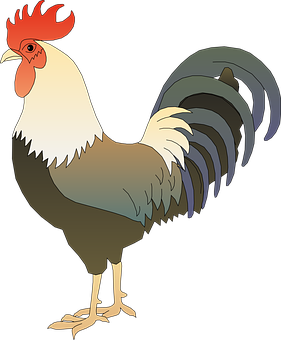 a rooster
[Speaker Notes: למחוק שקופית זו אם אין בה צורך.

משך השקף: דקה

בשקף זה ודאו שכולם הצטיידו בעזרים הנדרשים (מומלץ שעזרים אלו יהיו גם אצלכם עבור הדגמה).
מחקו את המיותר או הוסיפו במידת הצורך (הקפידו על זכויות היוצרים).

זה הזמן להציג את כללי ההתנהגות בשיעור: בקשו מהלומדים לסגור חלונות של יישומים אחרים במחשב, להרחיק אמצעים מסיחים, להתיישב בחדר שקט, להניח כוס מים לידם, ובעיקר להתמקד במפגש.]
In your notebook…
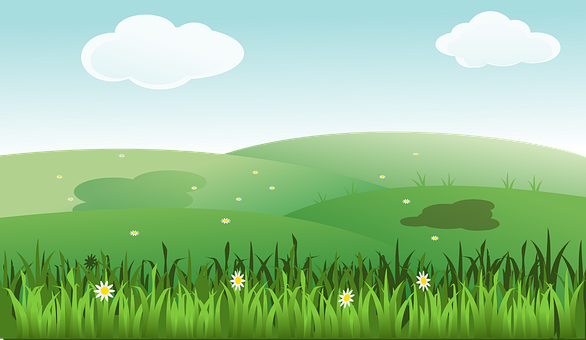 [Speaker Notes: למחוק שקופית זו אם אין בה צורך.

משך השקף: דקה

בשקף זה ודאו שכולם הצטיידו בעזרים הנדרשים (מומלץ שעזרים אלו יהיו גם אצלכם עבור הדגמה).
מחקו את המיותר או הוסיפו במידת הצורך (הקפידו על זכויות היוצרים).

זה הזמן להציג את כללי ההתנהגות בשיעור: בקשו מהלומדים לסגור חלונות של יישומים אחרים במחשב, להרחיק אמצעים מסיחים, להתיישב בחדר שקט, להניח כוס מים לידם, ובעיקר להתמקד במפגש.]
In your notebook…
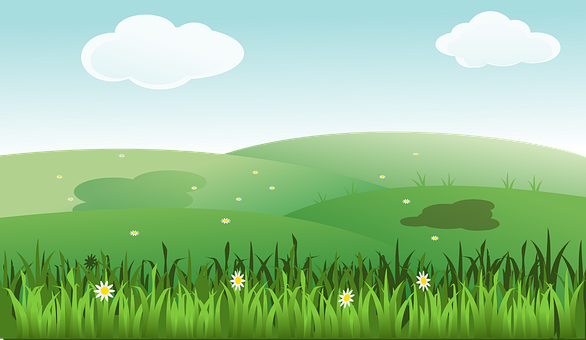 a field
[Speaker Notes: למחוק שקופית זו אם אין בה צורך.

משך השקף: דקה

בשקף זה ודאו שכולם הצטיידו בעזרים הנדרשים (מומלץ שעזרים אלו יהיו גם אצלכם עבור הדגמה).
מחקו את המיותר או הוסיפו במידת הצורך (הקפידו על זכויות היוצרים).

זה הזמן להציג את כללי ההתנהגות בשיעור: בקשו מהלומדים לסגור חלונות של יישומים אחרים במחשב, להרחיק אמצעים מסיחים, להתיישב בחדר שקט, להניח כוס מים לידם, ובעיקר להתמקד במפגש.]
In your notebook…
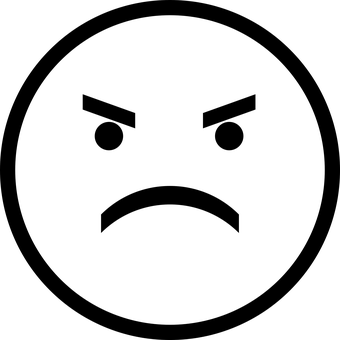 [Speaker Notes: למחוק שקופית זו אם אין בה צורך.

משך השקף: דקה

בשקף זה ודאו שכולם הצטיידו בעזרים הנדרשים (מומלץ שעזרים אלו יהיו גם אצלכם עבור הדגמה).
מחקו את המיותר או הוסיפו במידת הצורך (הקפידו על זכויות היוצרים).

זה הזמן להציג את כללי ההתנהגות בשיעור: בקשו מהלומדים לסגור חלונות של יישומים אחרים במחשב, להרחיק אמצעים מסיחים, להתיישב בחדר שקט, להניח כוס מים לידם, ובעיקר להתמקד במפגש.]
In your notebook…
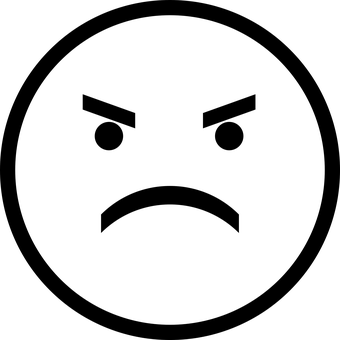 angry


upset
[Speaker Notes: למחוק שקופית זו אם אין בה צורך.

משך השקף: דקה

בשקף זה ודאו שכולם הצטיידו בעזרים הנדרשים (מומלץ שעזרים אלו יהיו גם אצלכם עבור הדגמה).
מחקו את המיותר או הוסיפו במידת הצורך (הקפידו על זכויות היוצרים).

זה הזמן להציג את כללי ההתנהגות בשיעור: בקשו מהלומדים לסגור חלונות של יישומים אחרים במחשב, להרחיק אמצעים מסיחים, להתיישב בחדר שקט, להניח כוס מים לידם, ובעיקר להתמקד במפגש.]
In your notebook…
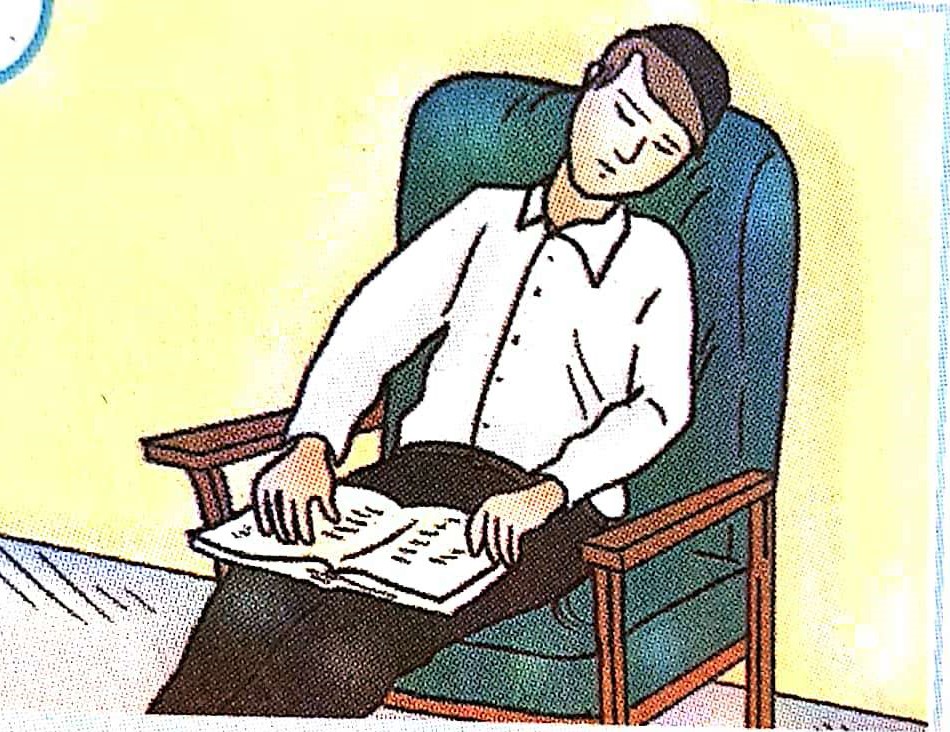 [Speaker Notes: למחוק שקופית זו אם אין בה צורך.

משך השקף: דקה

בשקף זה ודאו שכולם הצטיידו בעזרים הנדרשים (מומלץ שעזרים אלו יהיו גם אצלכם עבור הדגמה).
מחקו את המיותר או הוסיפו במידת הצורך (הקפידו על זכויות היוצרים).

זה הזמן להציג את כללי ההתנהגות בשיעור: בקשו מהלומדים לסגור חלונות של יישומים אחרים במחשב, להרחיק אמצעים מסיחים, להתיישב בחדר שקט, להניח כוס מים לידם, ובעיקר להתמקד במפגש.]
In your notebook…
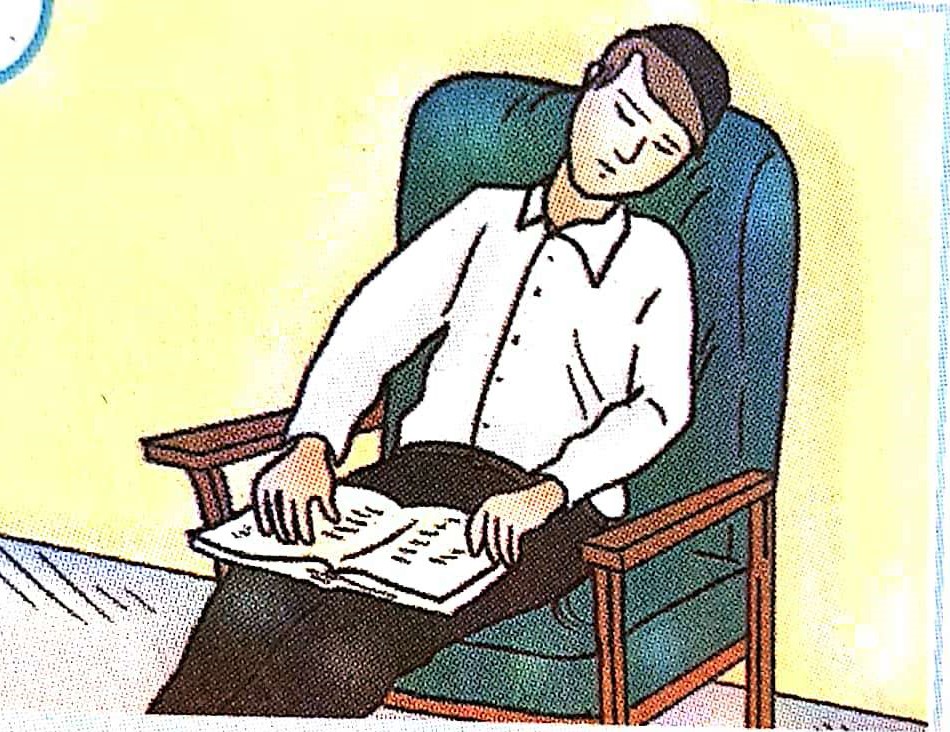 fall asleep
[Speaker Notes: למחוק שקופית זו אם אין בה צורך.

משך השקף: דקה

בשקף זה ודאו שכולם הצטיידו בעזרים הנדרשים (מומלץ שעזרים אלו יהיו גם אצלכם עבור הדגמה).
מחקו את המיותר או הוסיפו במידת הצורך (הקפידו על זכויות היוצרים).

זה הזמן להציג את כללי ההתנהגות בשיעור: בקשו מהלומדים לסגור חלונות של יישומים אחרים במחשב, להרחיק אמצעים מסיחים, להתיישב בחדר שקט, להניח כוס מים לידם, ובעיקר להתמקד במפגש.]
Write the letter of the picture in the order you hear the words
Write the numbers from 
1 to 9 in your notebook.
b
c
a
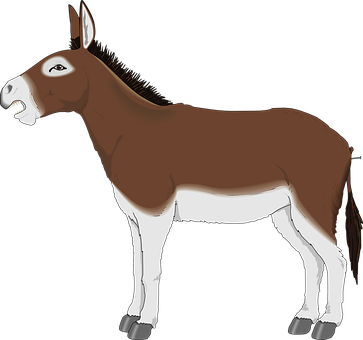 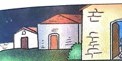 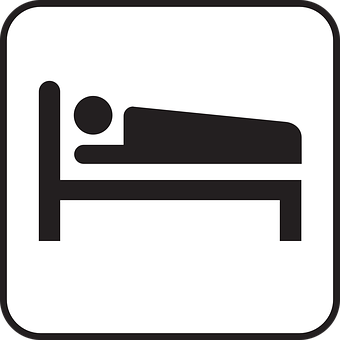 d
e
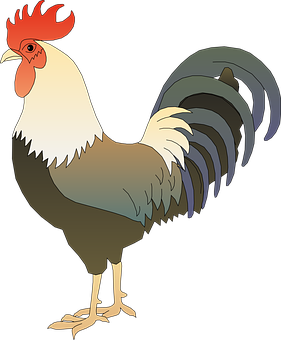 f
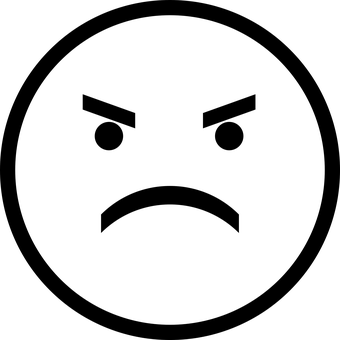 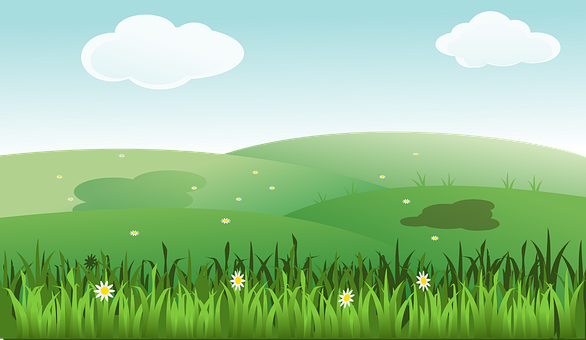 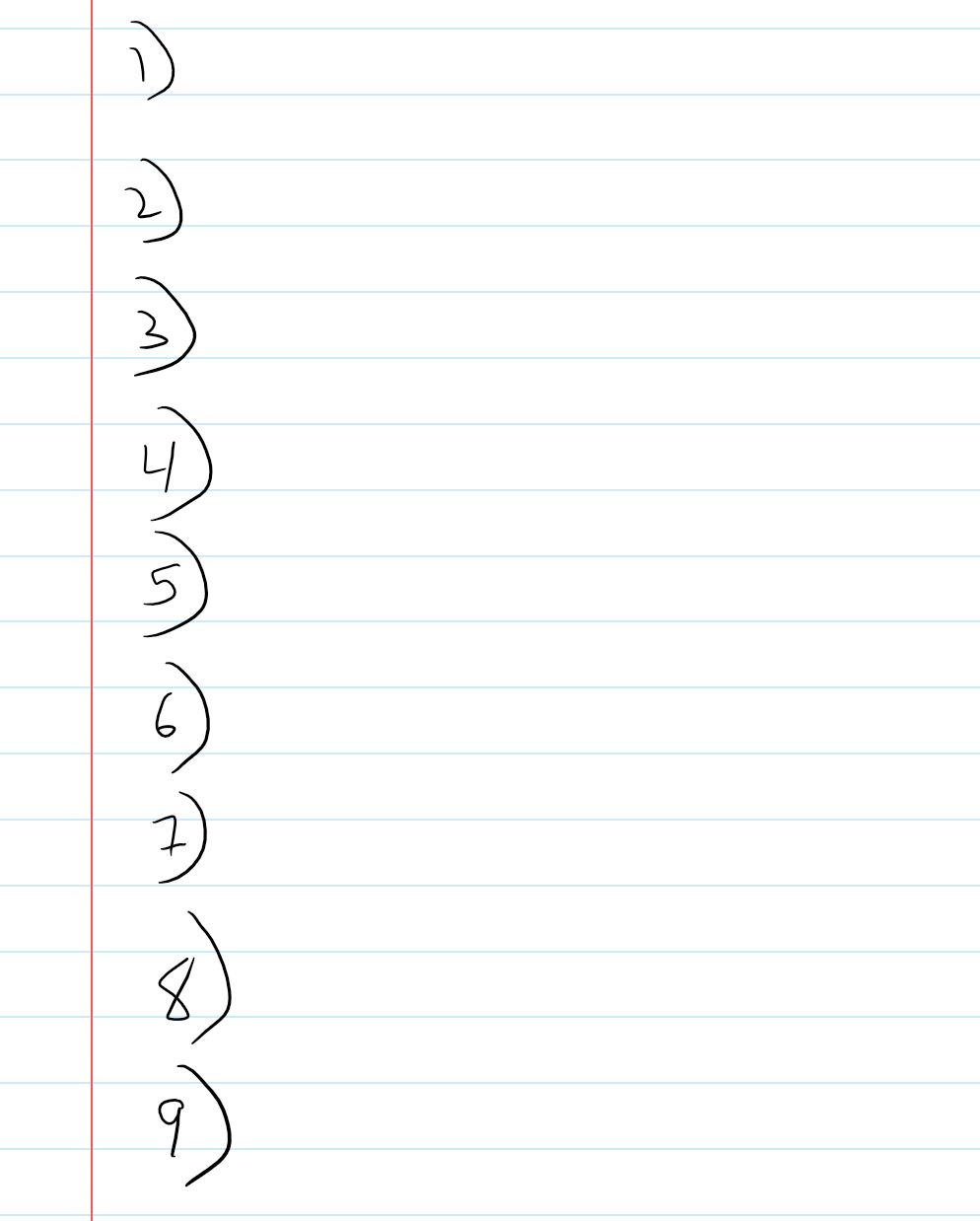 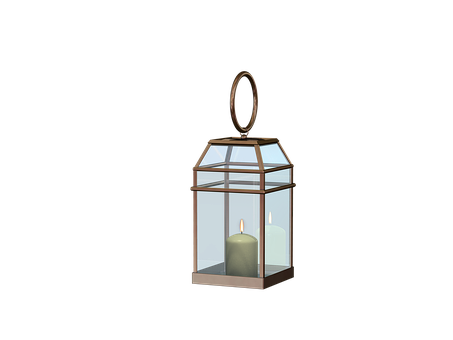 g
h
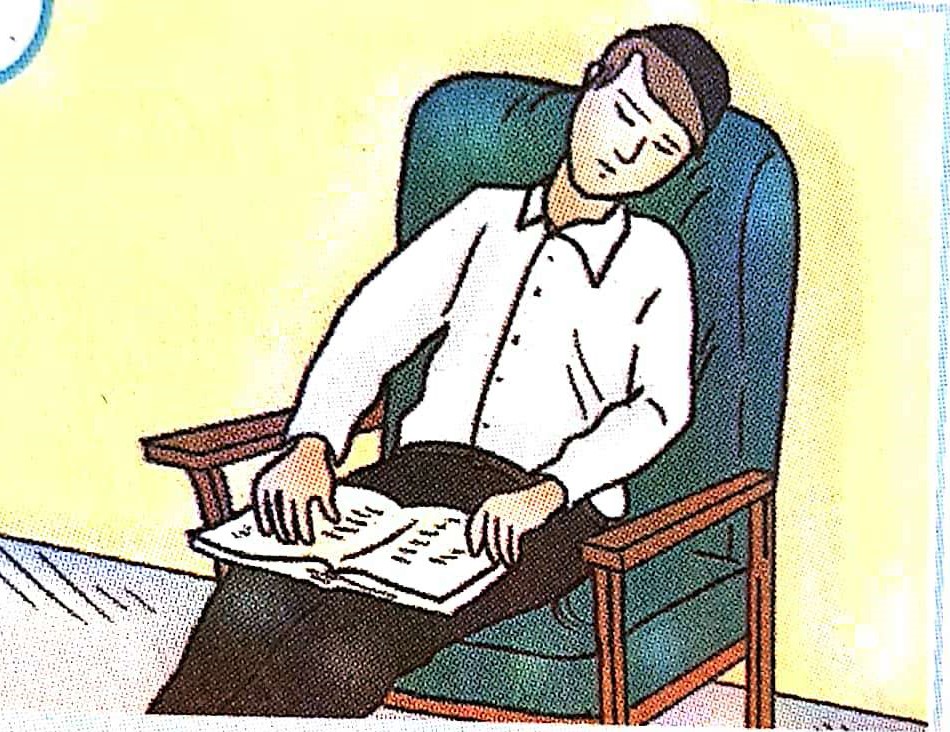 [Speaker Notes: Lie down is the example.
angry
a rooster
a village
fall sleep
a field
a lantern
upset
a donkey]
Write the letter of the picture in the order you hear the words
Write the numbers from 
1 to 9 in your notebook.
b
c
a
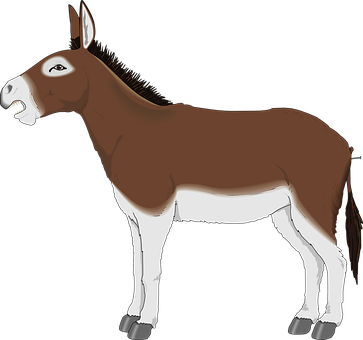 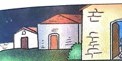 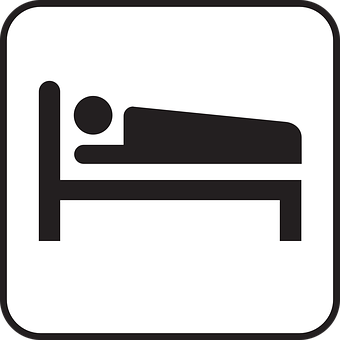 I’m going to say the new words.
d
e
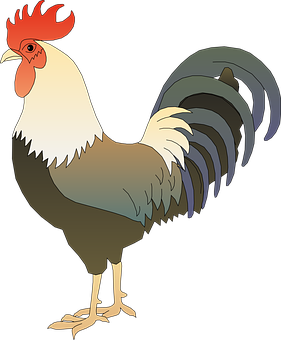 f
Let’s do the first one together.
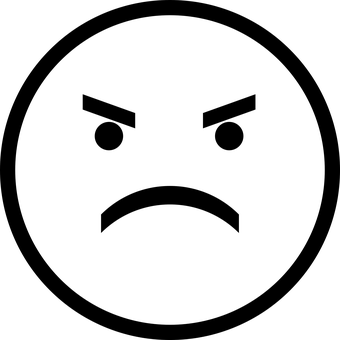 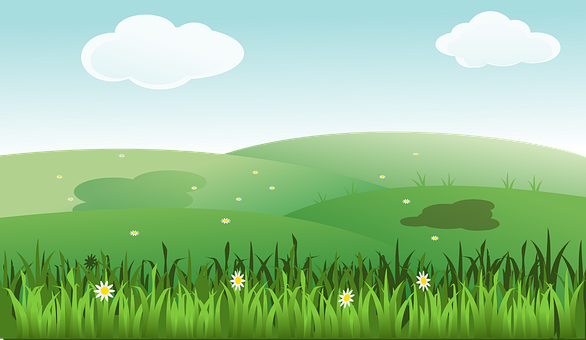 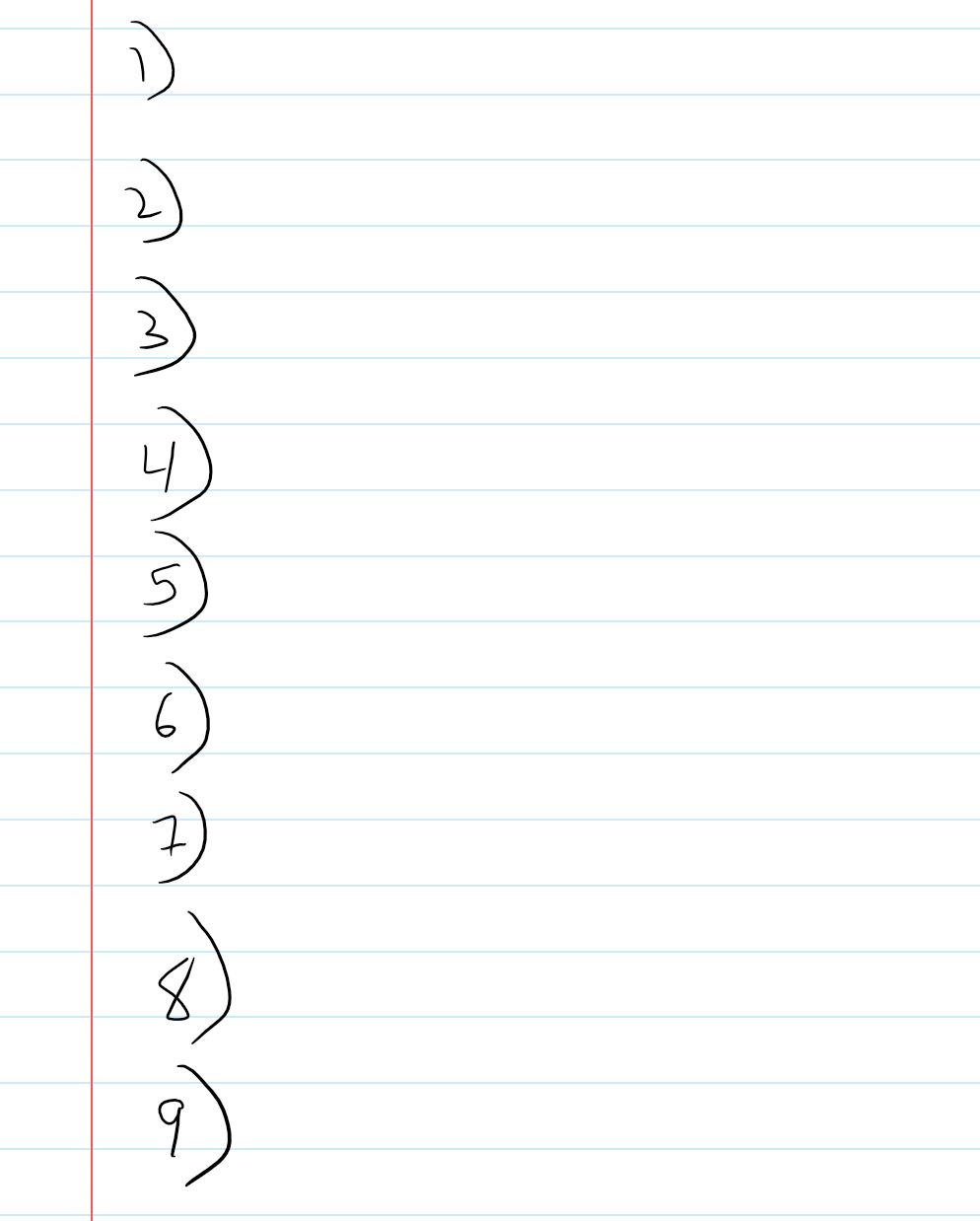 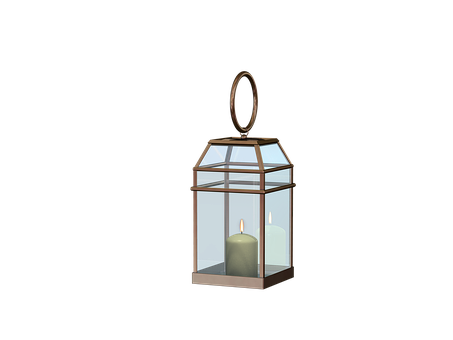 g
h
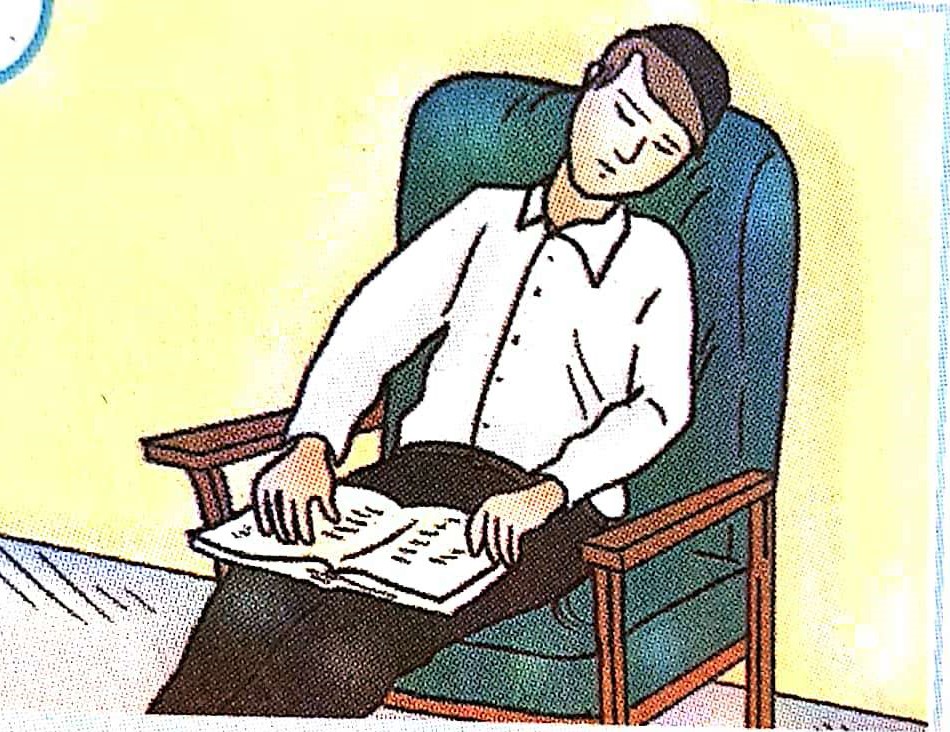 [Speaker Notes: Lie down is the example.
angry
a rooster
a village
fall sleep
a field
a lantern
upset
a donkey]
Write the letter of the picture in the order you hear the words
Write the numbers from 
1 to 9 in your notebook.
b
c
a
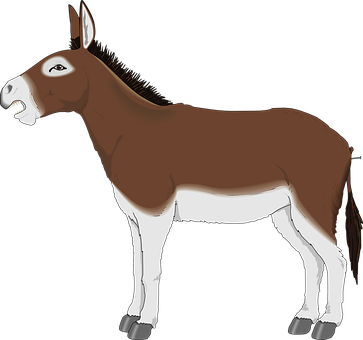 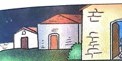 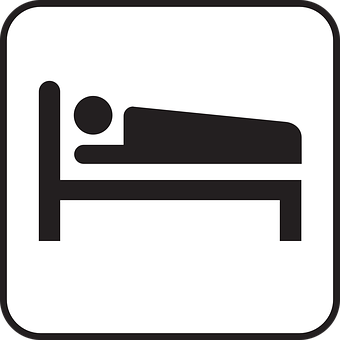 I’m going to say the new words.
d
e
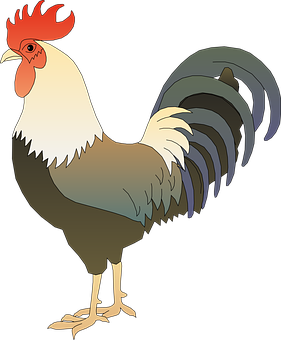 f
Let’s do the first one together.
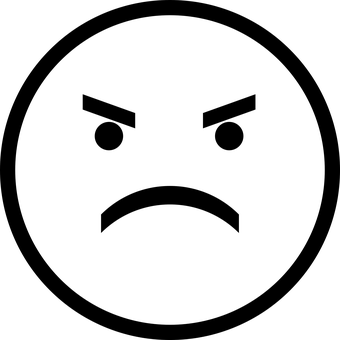 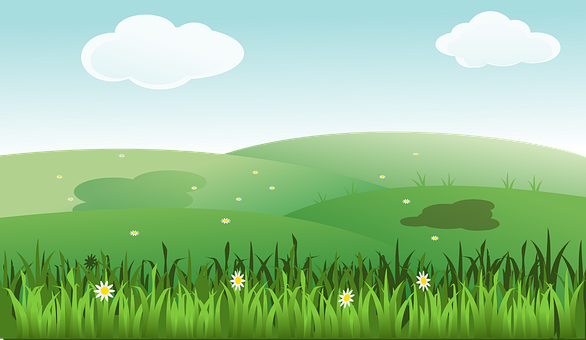 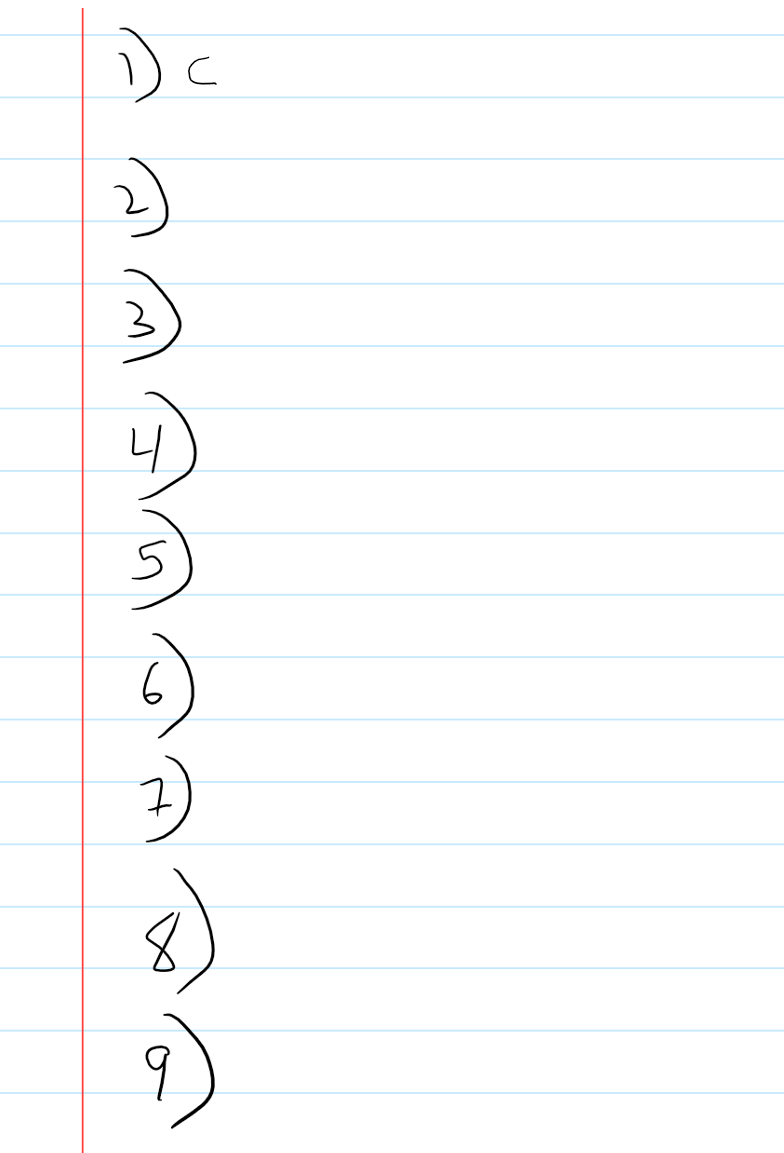 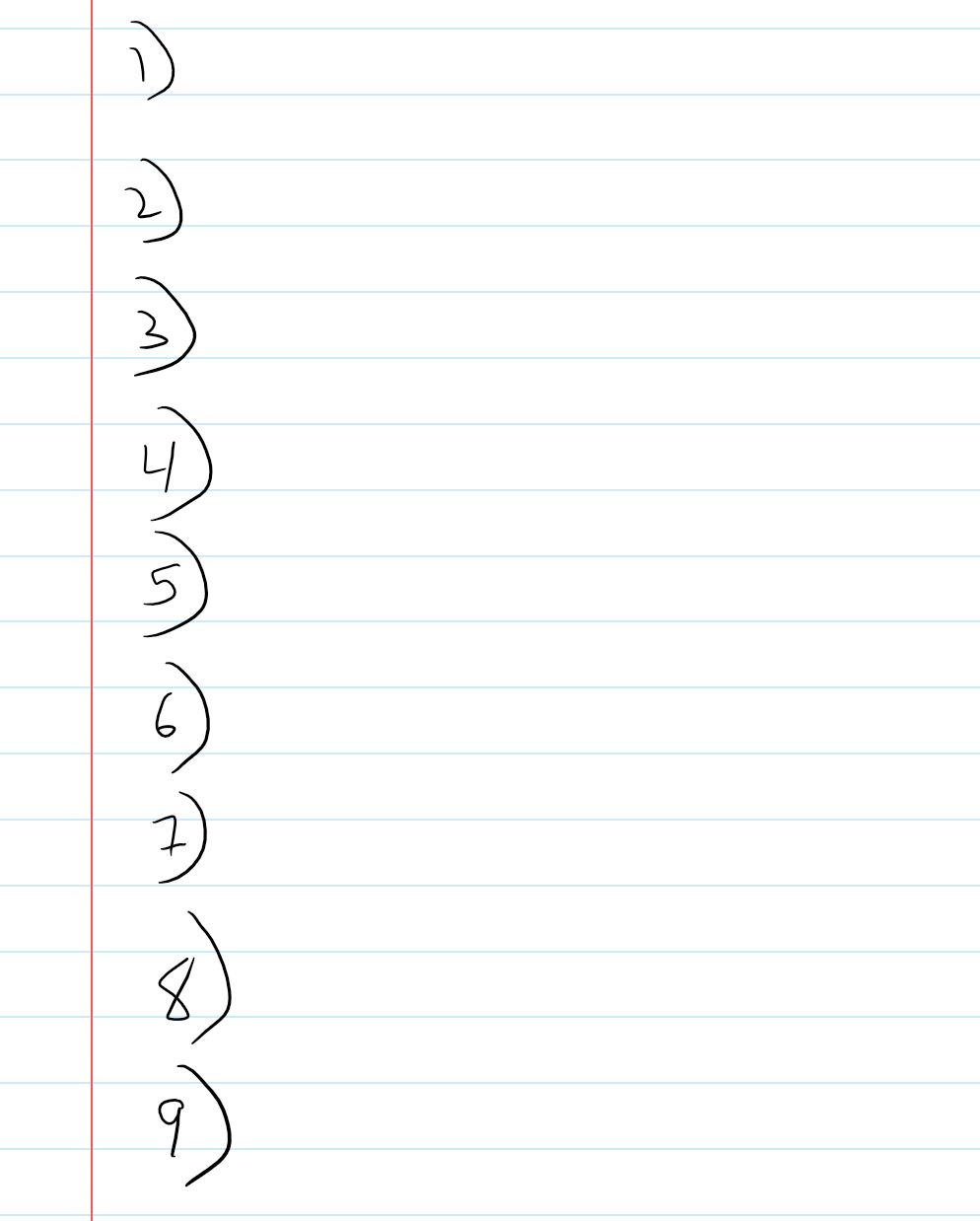 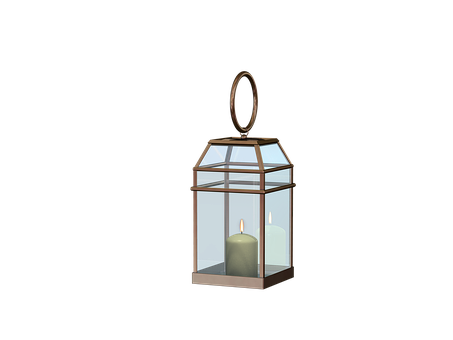 g
h
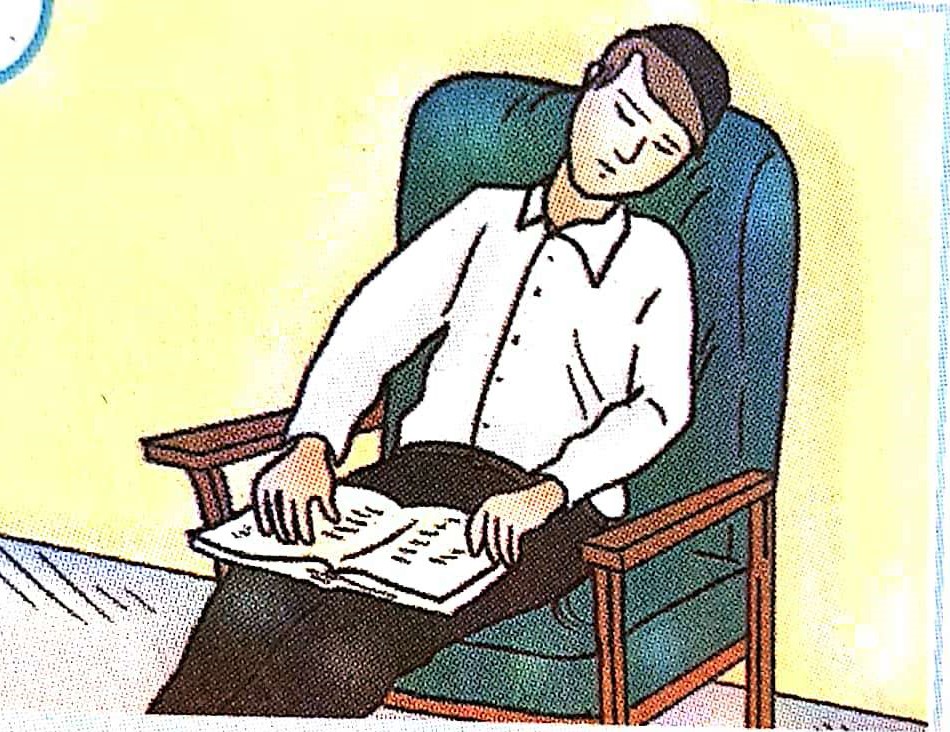 [Speaker Notes: Lie down is the example.
angry
a rooster
a village
fall sleep
a field
a lantern
upset
a donkey]
Check your answers
b
c
a
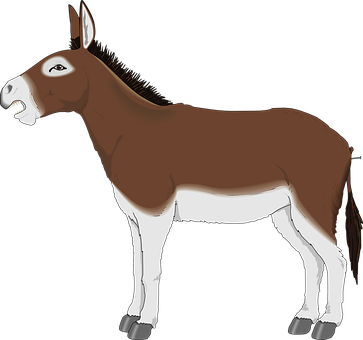 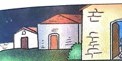 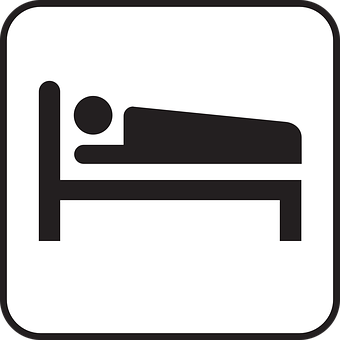 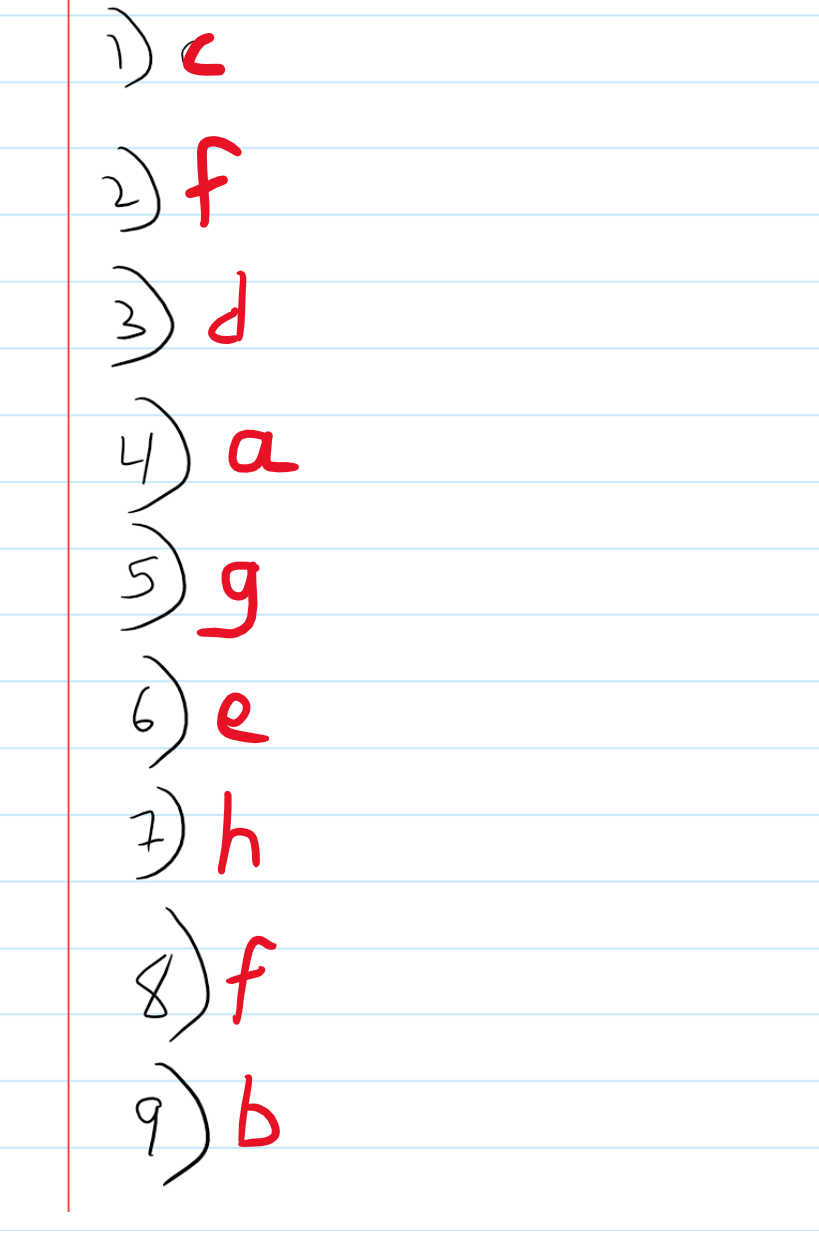 d
e
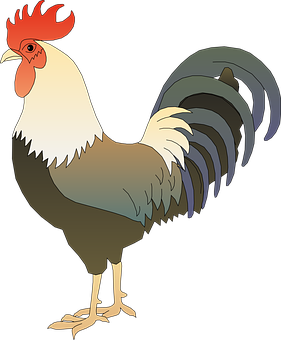 f
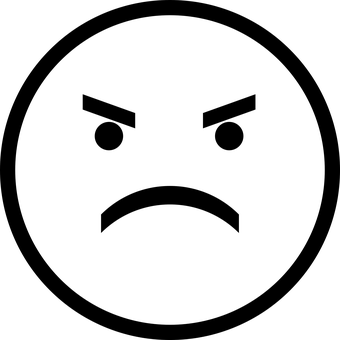 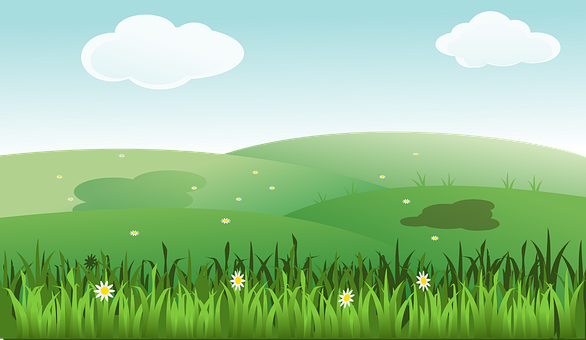 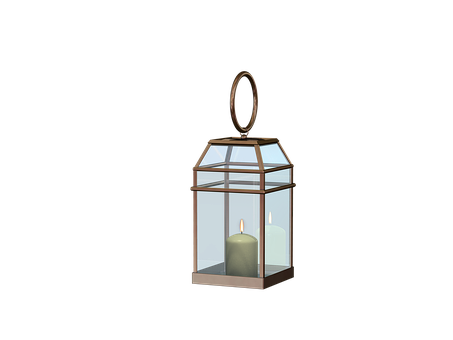 g
h
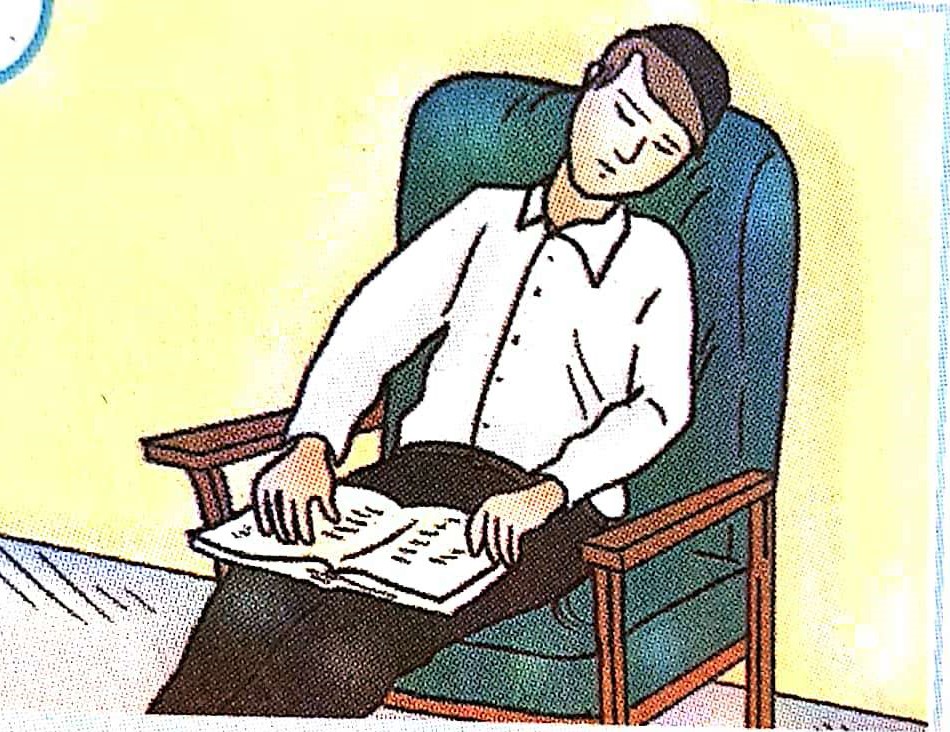 Great Job!!!
[Speaker Notes: Lie down is the example.
angry
a rooster
a village
fall sleep
a field
a lantern
upset
a donkey]
Before we read the story…
The Good in Everything
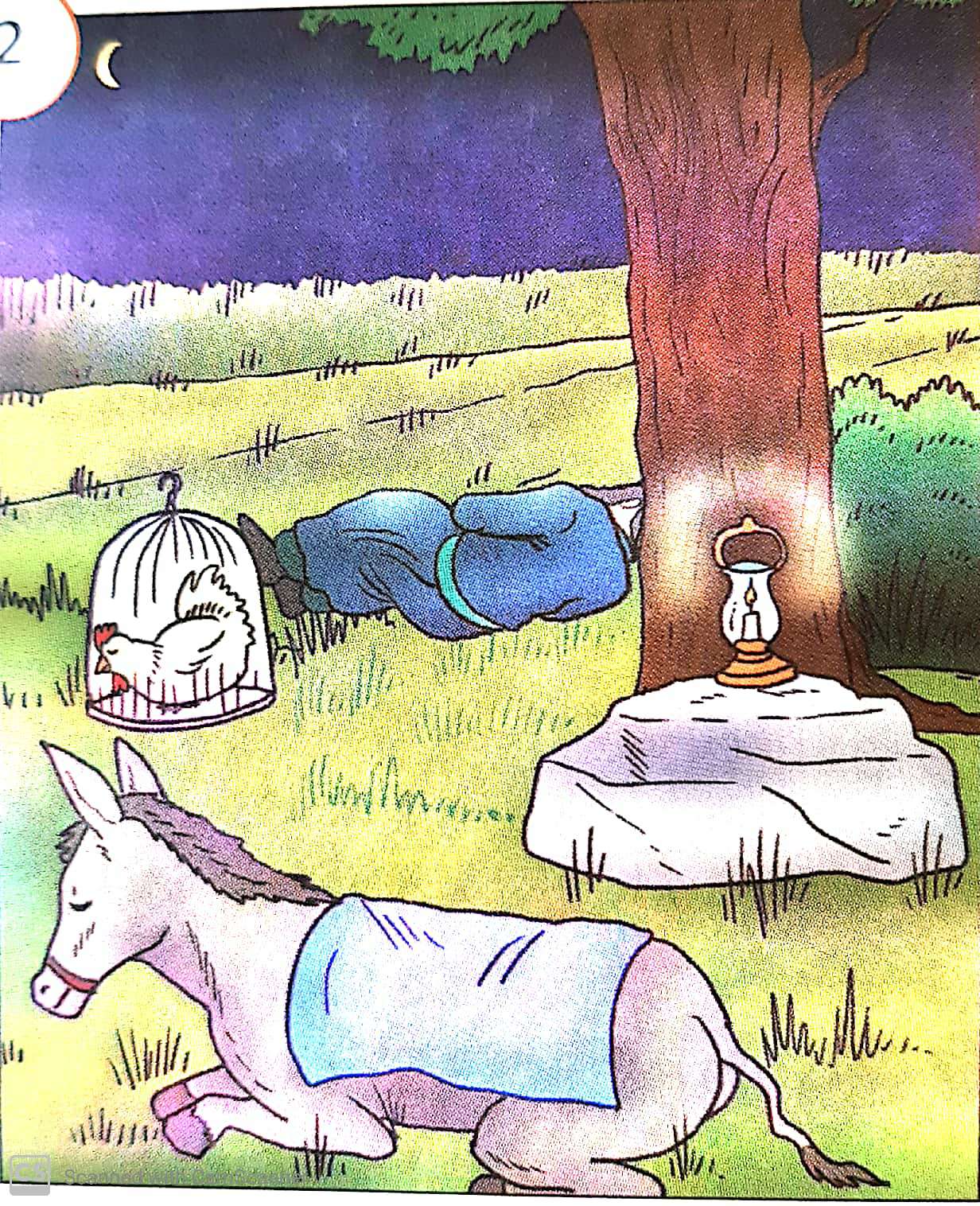 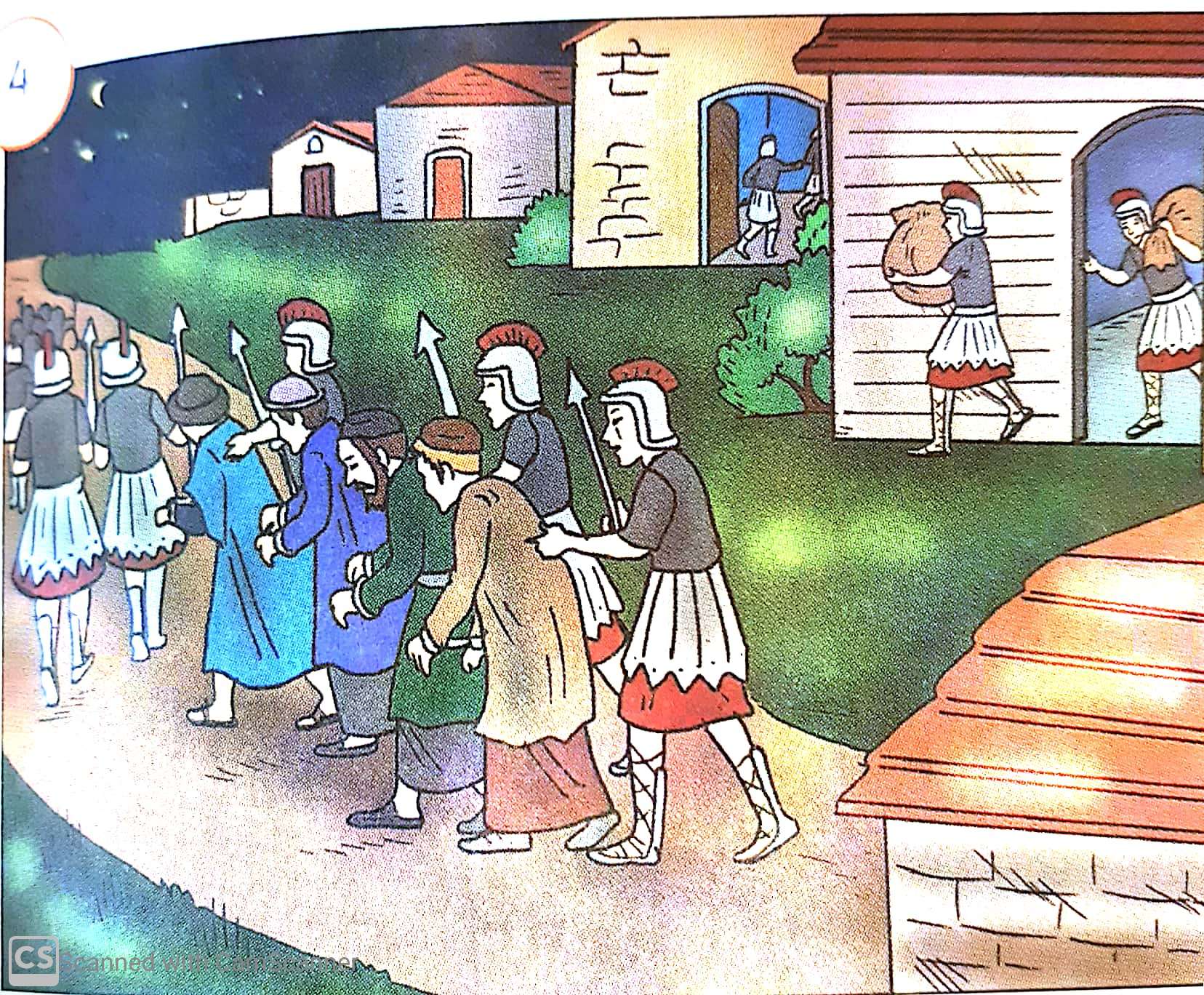 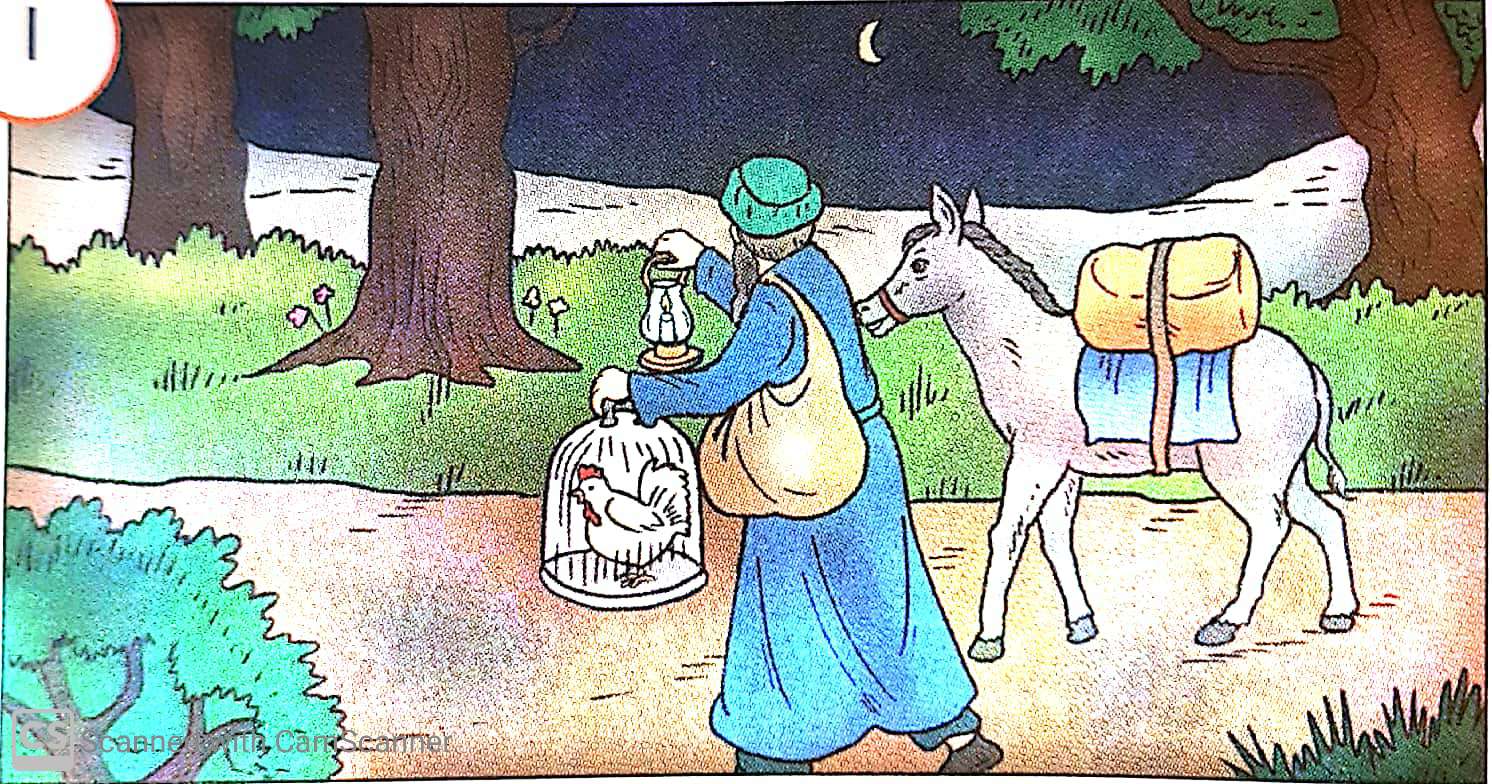 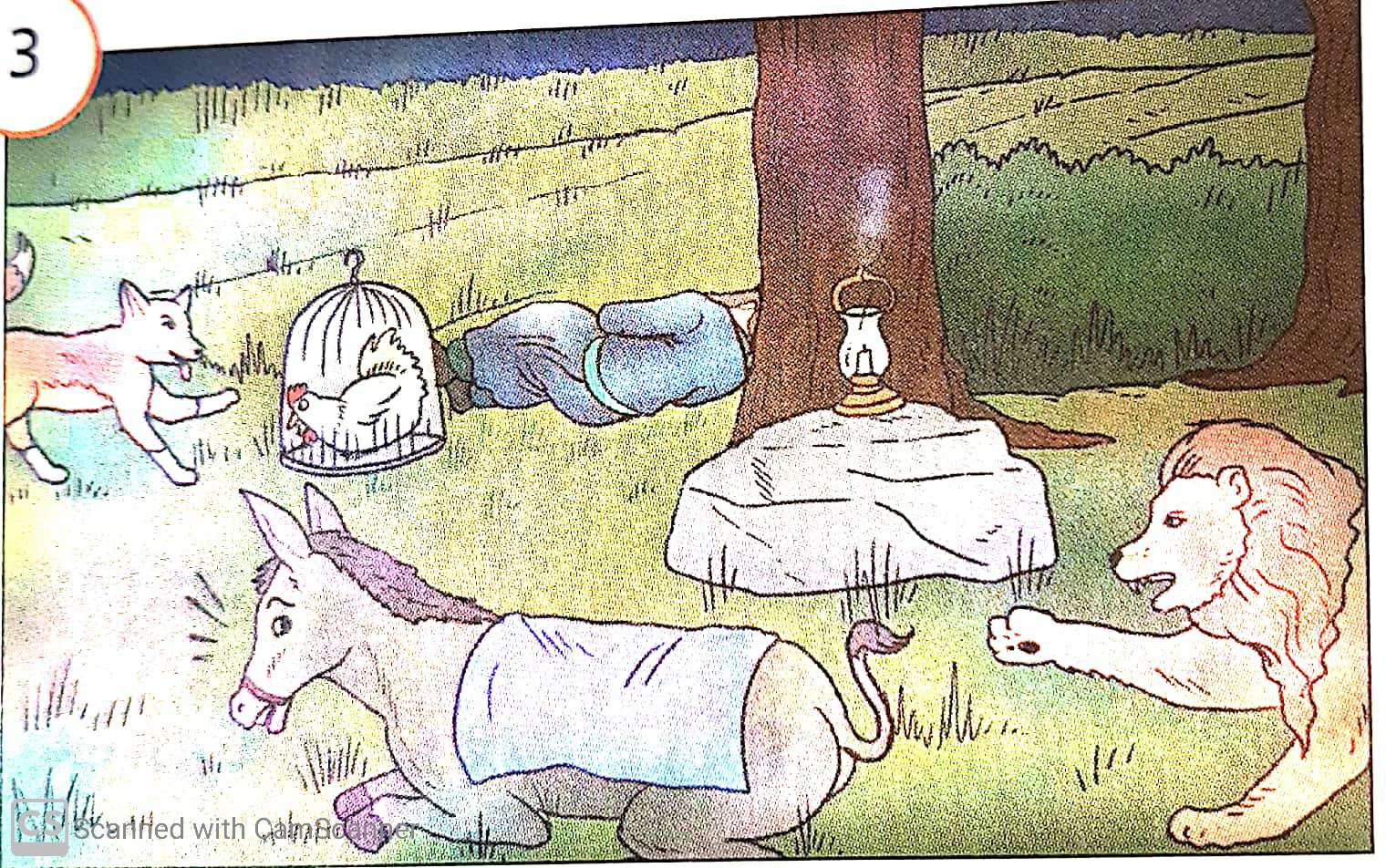 Open A Book by Rena Keynam, UPP
[Speaker Notes: משך השקף: עד 2 דקות

“Now we are going to read this story I just told you. The name of the story is, “The Good in Everything.” Good is טוב and in everything is בהכל.]
The Good in Everything
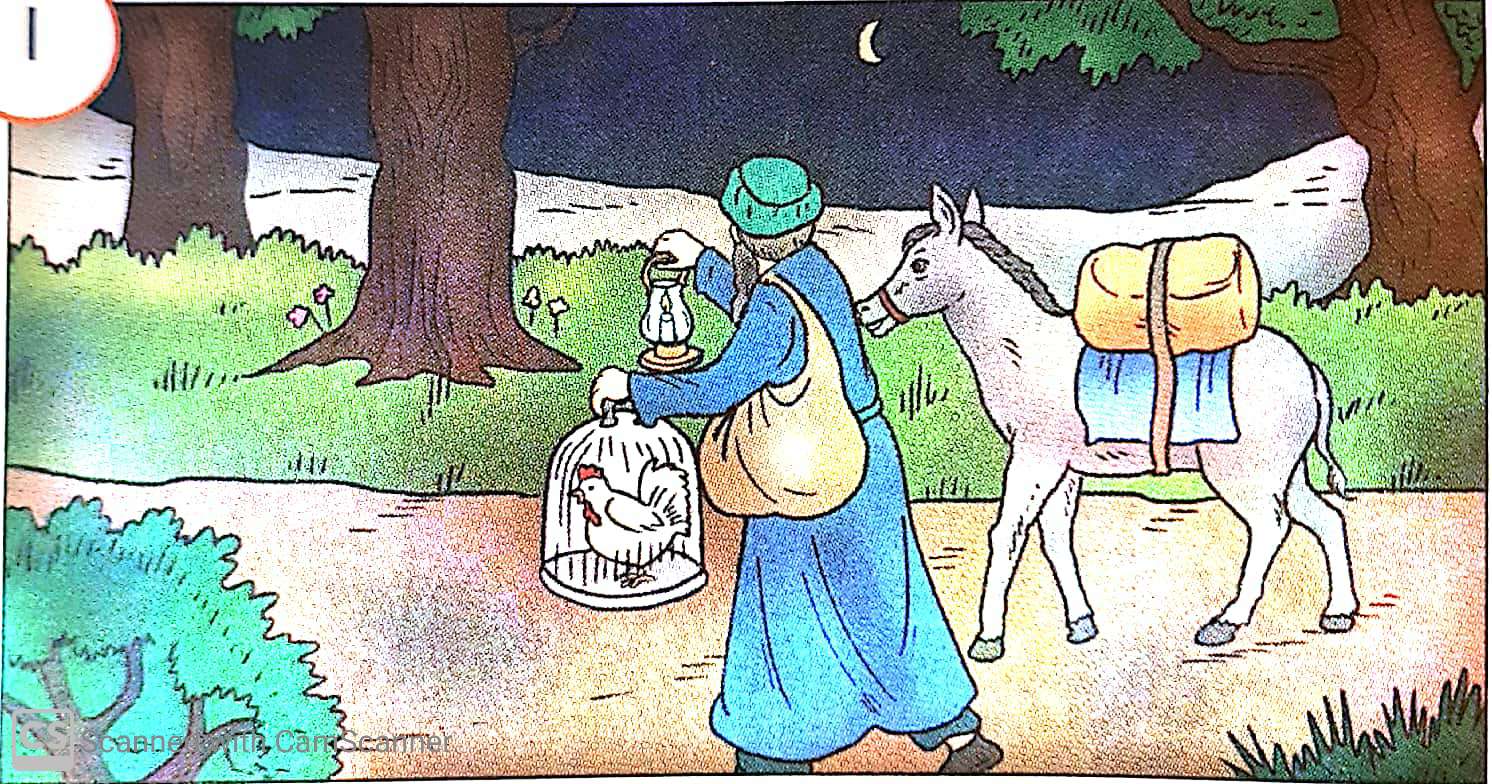 Do you remember who the story is about?
[Speaker Notes: משך השקף: עד 2 דקות

“Now we are going to read this story I just told you. The name of the story is, “The Good in Everything.” Good is טוב and in everything is בהכל.]
The Good in Everything
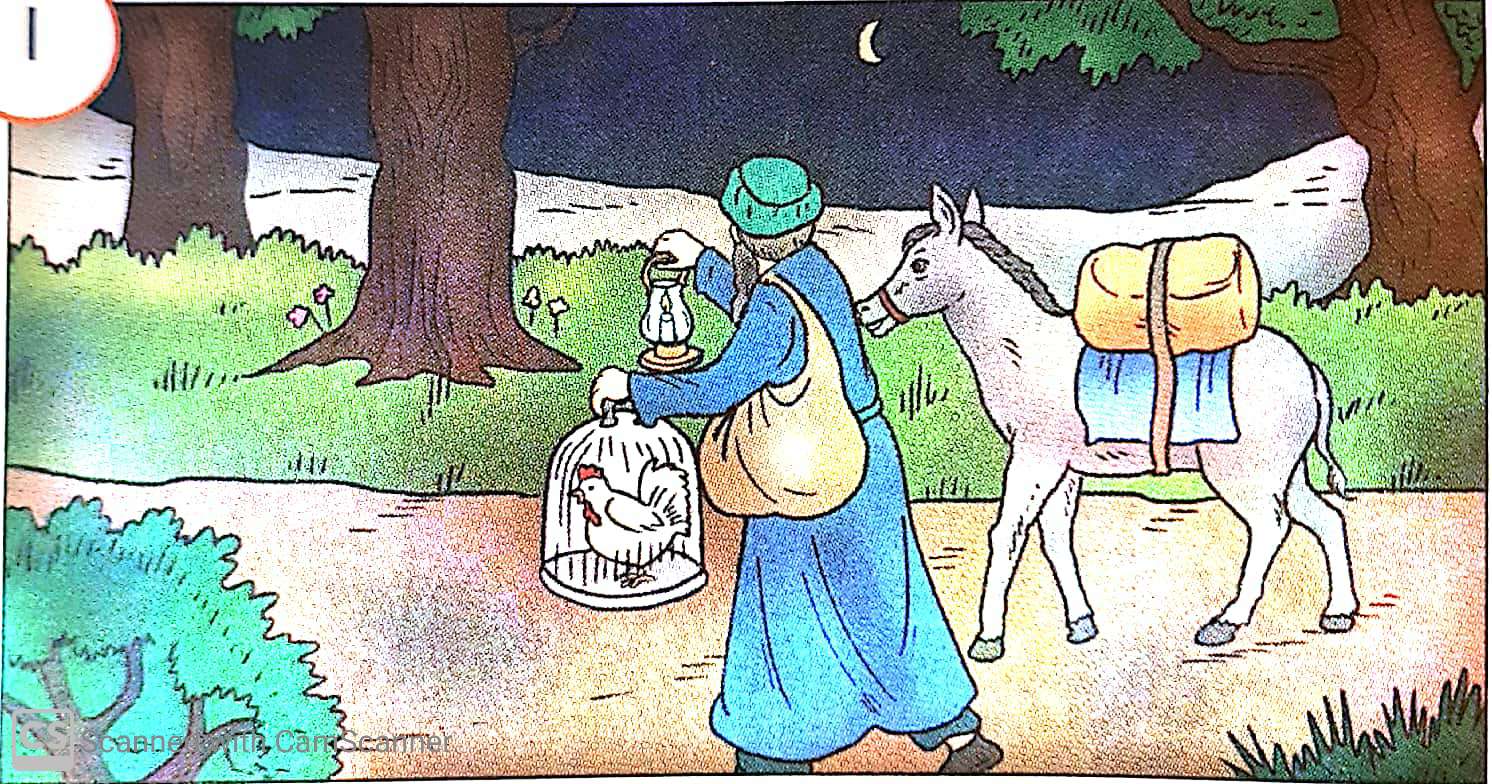 Do you remember who the story is about?
  Who - Rabbi Akiva
[Speaker Notes: משך השקף: עד 2 דקות

“Now we are going to read this story I just told you. The name of the story is, “The Good in Everything.” Good is טוב and in everything is בהכל.]
The Good in Everything
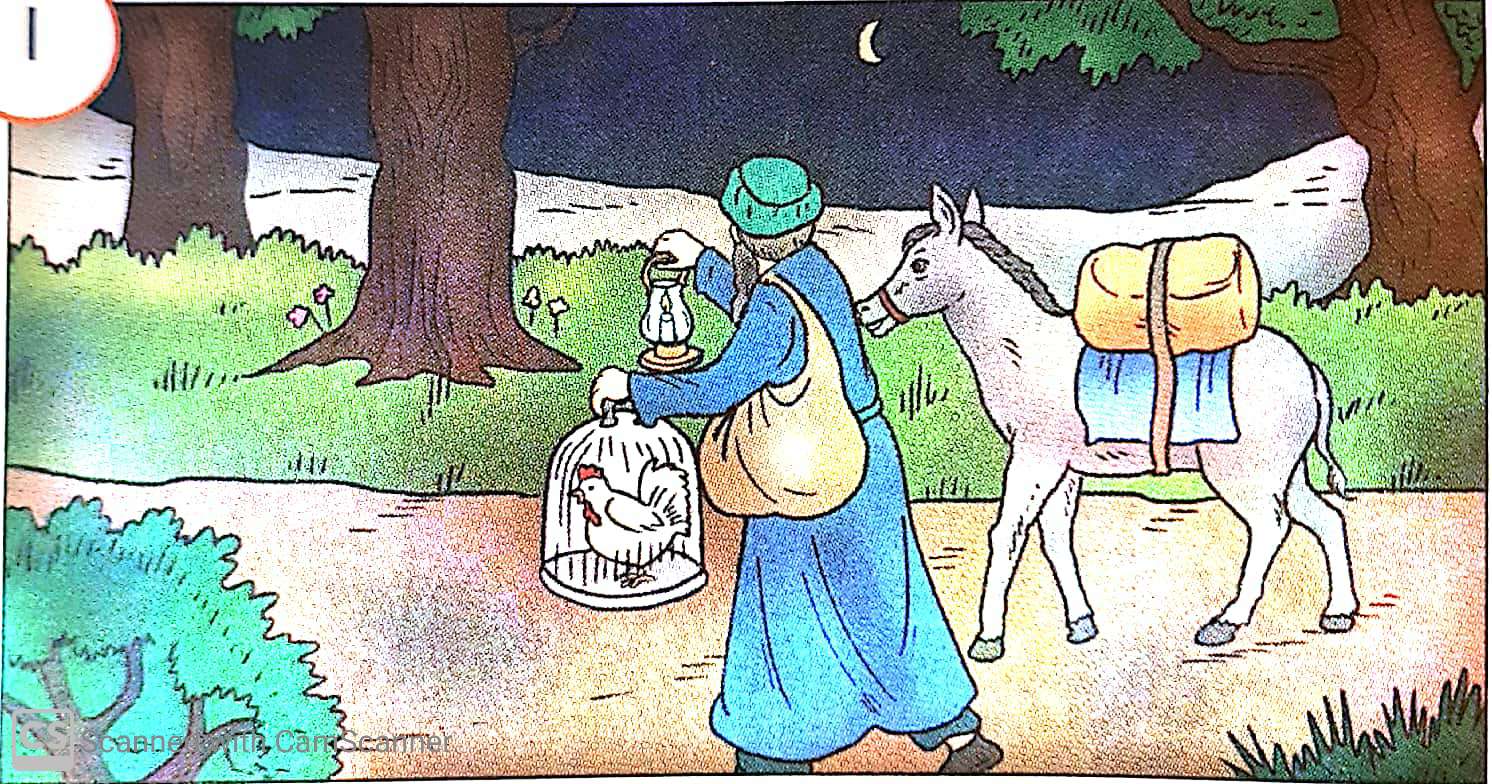 Do you remember who the story is about?
  Who - Rabbi Akiva
Do you remember where the story takes place?
[Speaker Notes: משך השקף: עד 2 דקות

“Now we are going to read this story I just told you. The name of the story is, “The Good in Everything.” Good is טוב and in everything is בהכל.]
The Good in Everything
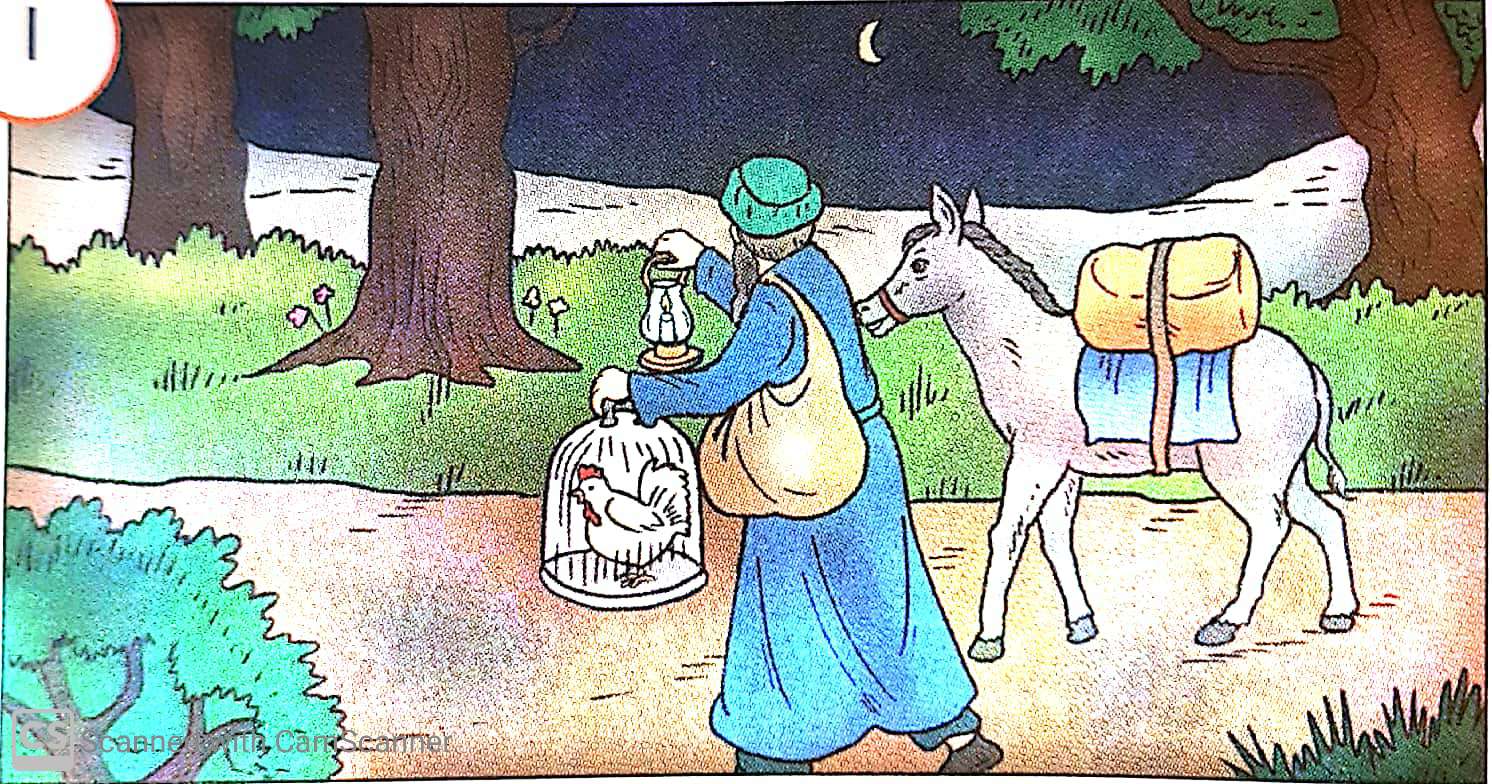 Do you remember who the story is about?
  Who - Rabbi Akiva
Do you remember where the story takes place?
  Where - in Eretz Yisrael
[Speaker Notes: משך השקף: עד 2 דקות

“Now we are going to read this story I just told you. The name of the story is, “The Good in Everything.” Good is טוב and in everything is בהכל.]
The Good in Everything
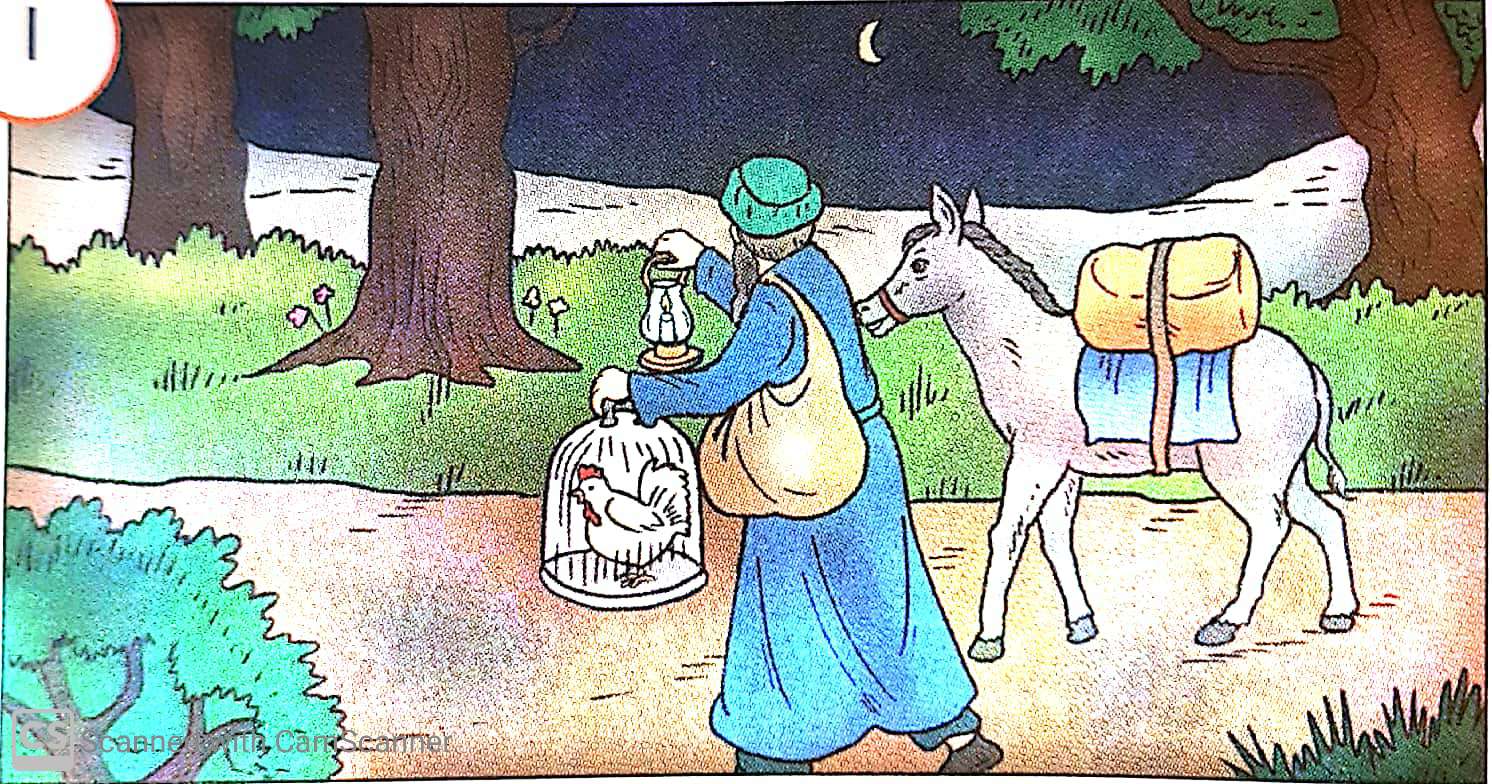 Do you remember who the story is about?
  Who - Rabbi Akiva
Do you remember where the story takes place?
  Where - in Eretz Yisrael
Do you remember when the story takes place?
[Speaker Notes: משך השקף: עד 2 דקות

“Now we are going to read this story I just told you. The name of the story is, “The Good in Everything.” Good is טוב and in everything is בהכל.]
The Good in Everything
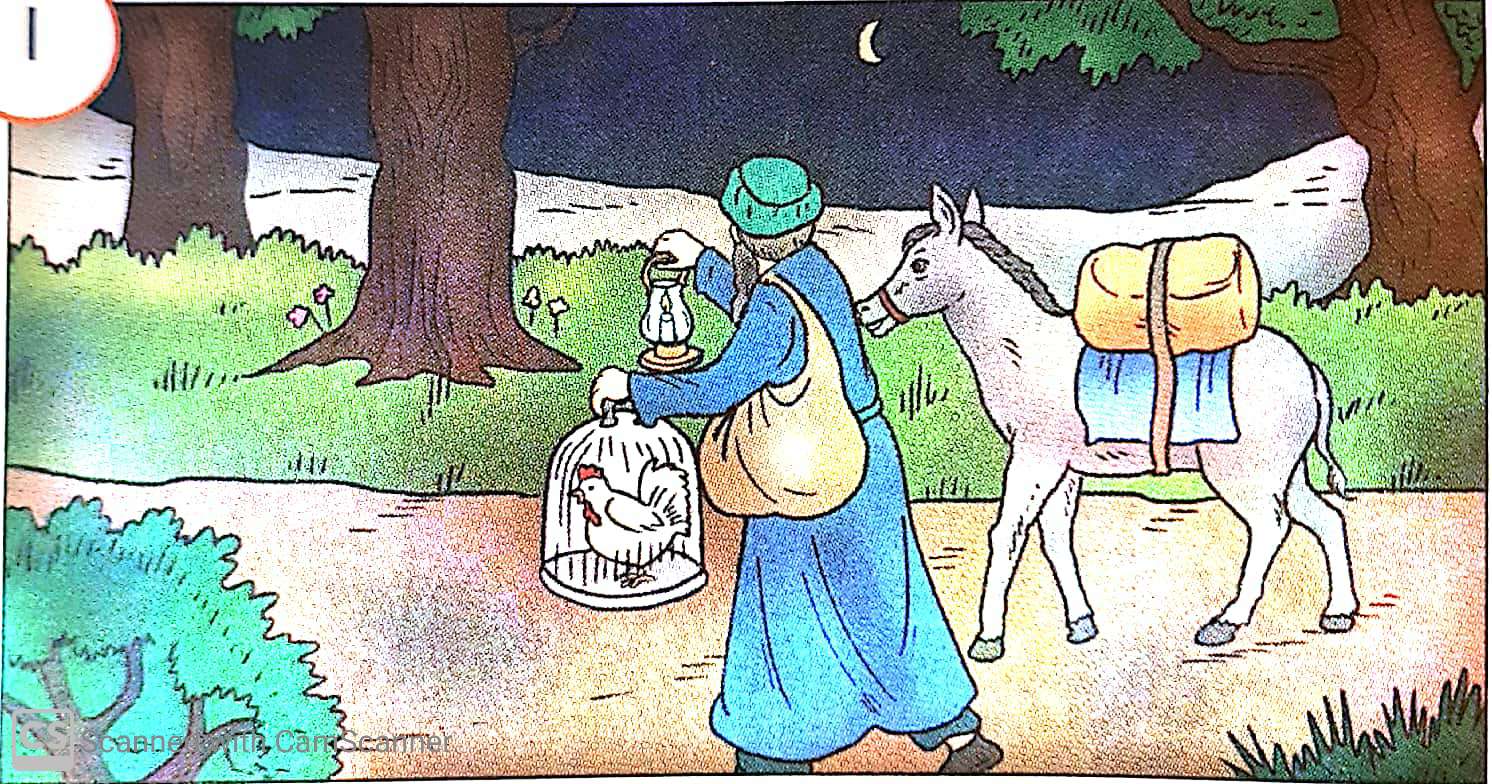 Do you remember who the story is about?
  Who - Rabbi Akiva
Do you remember where the story takes place?
  Where - in Eretz Yisrael
Do you remember when the story takes place?
  When- under the rule (שלטון) of the Romans
[Speaker Notes: משך השקף: עד 2 דקות

“Now we are going to read this story I just told you. The name of the story is, “The Good in Everything.” Good is טוב and in everything is בהכל.]
Complete the sentences with the words in the box below
The Good in 1)____________
Rabbi Akiva is on his way to a 2)_______place. He has with him a lantern, a 3)_______and a donkey. 4)_______he stops at a 5)_______ and tries to find a place to sleep, 6)_______ nobody wants to take him in.
Complete the sentences with the words in the box below
The Good in 1) Everything
Rabbi Akiva is on his way to a 2)_______place. He has with him a lantern, a 3)_______ and a donkey. 4)_______he stops at a 5)_______ and tries to find a place to sleep, 6)_______ nobody wants to take him in.
Check Your Answers…
The Good in 1) Everything
Rabbi Akiva is on his way to a 2) faraway place. He has with him a lantern, a 3) rooster and a donkey. 4) In the evening he stops at a 5) village and tries to find a place to sleep, 6) but nobody wants to take him in.
Complete the sentences with the words in the box below
Is Rabbi Akiva 1)_____ or upset? Not at all.
"Whatever Hashem does is 2)_______," he says. He takes his animals to a 3)_______ near the village, 4)_______ under a tree and falls 5) _____.
Check Your Answers…
Is Rabbi Akiva 1) angry or upset? Not at all.
"Whatever Hashem does is 2) for the good," he says. He takes his animals to a 3) field near the village, 4) lies down
under a tree and falls 5) asleep.
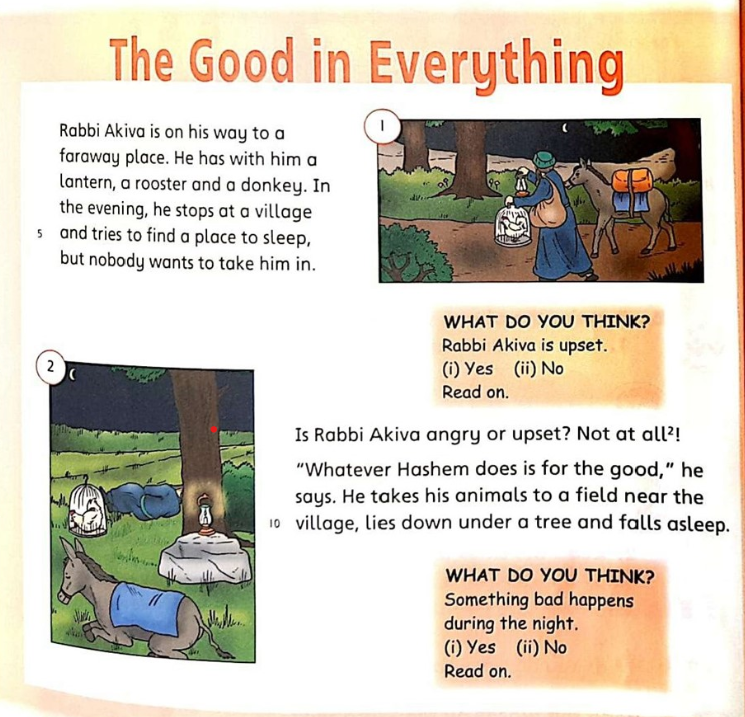 I’m going to read the story.
I want you to read along with me.
[Speaker Notes: משך השקף: עד 5 דקות

T reads the story and asks students to read along with him.
T asks the what do you think questions.]
To Do for Next Lesson:
Write this chart in your notebook.
Write the words in the correct place.
a donkey
fall asleep
angry
a lantern
a village
lie down
a rooster
upset
To Do for Next Lesson:
Write this chart in your notebook.
Write the words in the correct place.
a donkey
fall asleep
angry
a lantern
a village
lie down
a rooster
upset
Now you can…
understand a story in English from the gemara.
tell who the story is about.
understand when and where the story takes place.
tell what happens in the story.
tell how someone feels in the story and why.
Great Job!!!
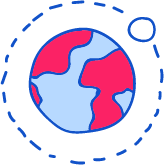 [Speaker Notes: משך השקף: 2 דקות

הציגו את עצמכם ואת מהלך השיעור:

מוזמנים לפנות בצורה אישית לתלמידים:דוגמה לטקסט שייאמר בעל פה: "שלום, שמי___. אני מורה ל____ ממקום בארץ____. מה שלומכם? אני שמח/ה שהצטרפתם אליי", וכו'.

נושא השיעור ומה מטרתו:דוגמה לטקסט שייאמר בעל פה: "בשיעור הזה נלמד על_________. הצטרפו אליי ויהיה לנו כיף. מוכנים? מתחילים!"

נתחיל ב….  (שלב פתיח השיעור)
נמשיך בלגלות (שלב הלימוד / הקניה - כתבו כאן שאלה מסקרנת שתיתן מענה על מטרת השיעור) 
נתנסה ב… (שלב התרגול / התנסות) 
נסכם  (שלב סיכום השיעור)]